Министерство образования РМ
Портфолио
Паниной
Людмилы  Николаевны
                                                                                                       воспитателя        
МБДОУ«Детский сад 
                комбинированного вида  «Ягодка»
п.Чамзинка
        Чамзинского муниципального 
         района  
Республика  Мордовия

Дата рождения: 02.07.1964г
Профессиональное образование: Преподавание в начальных классах национальной образовательной школы.
Ичалковское педагогическое училище им. С.М. Кирова, №595561, дата выдачи 29 июня 1983г.
Стаж педагогической деятельности: 33 года.
Общий трудовой стаж: 33 года.
Наличие квалификационной категории: первая.
Дата последней аттестации на СЗД:
№ 480 от  09.04.2012г.
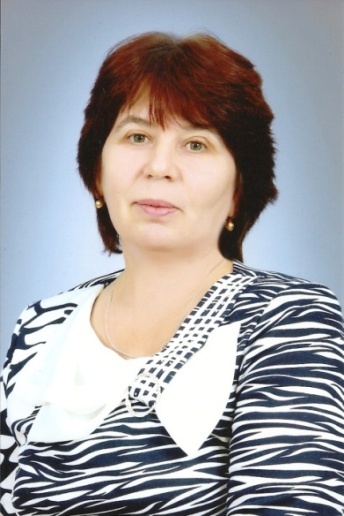 Портфолио воспитателя
Паниной
Людмилы  Николаевны
https://yagodka.ru/page/104967
Педагогический опыт на тему:  « Фольклор  в  развитии творчества  детей  младшего дошкольного возраста. Результаты работы по реализации программы «Детство».https://yagodka.ru/page/104967
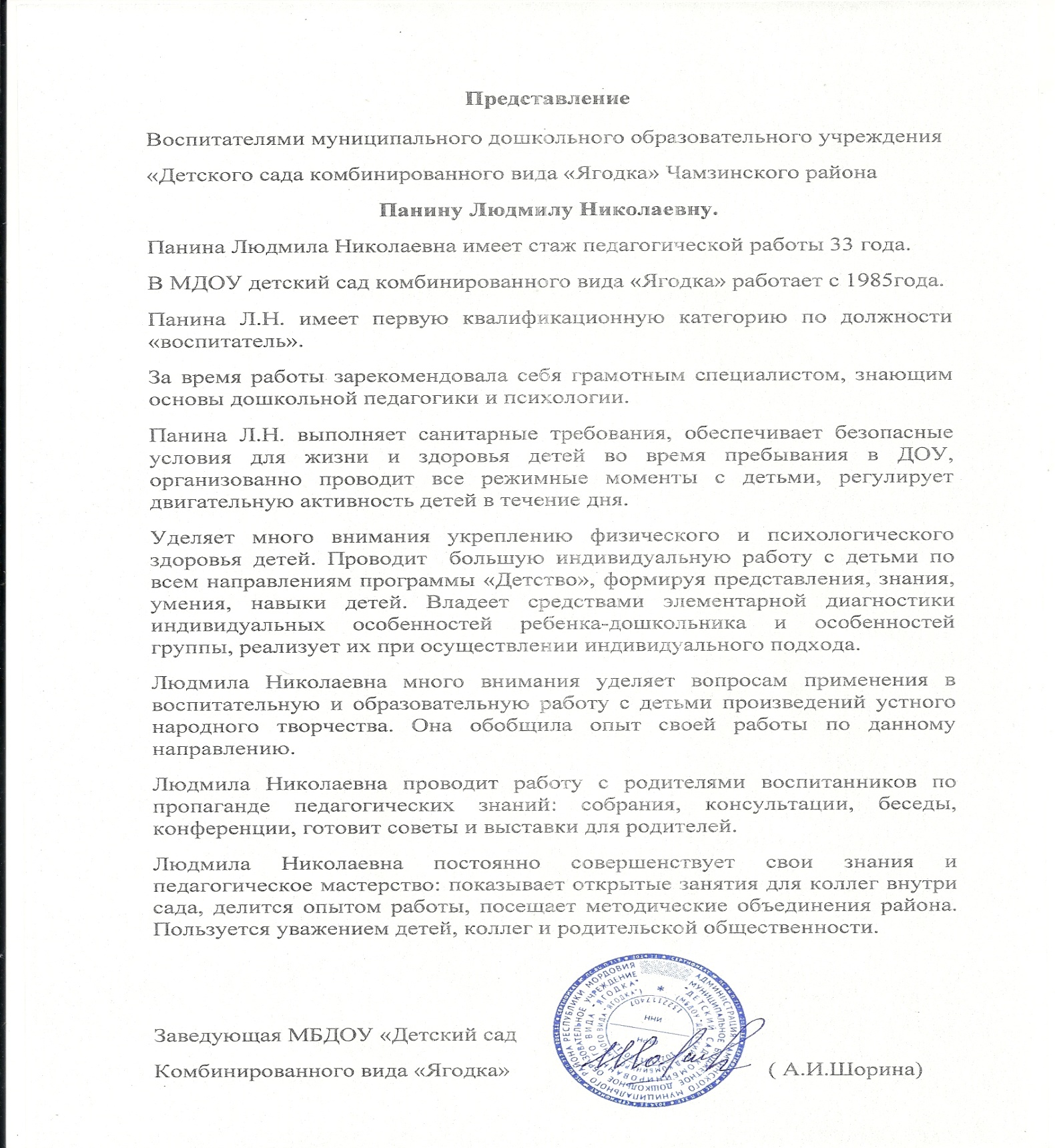 1Применение информационно-коммуникативных  технологий
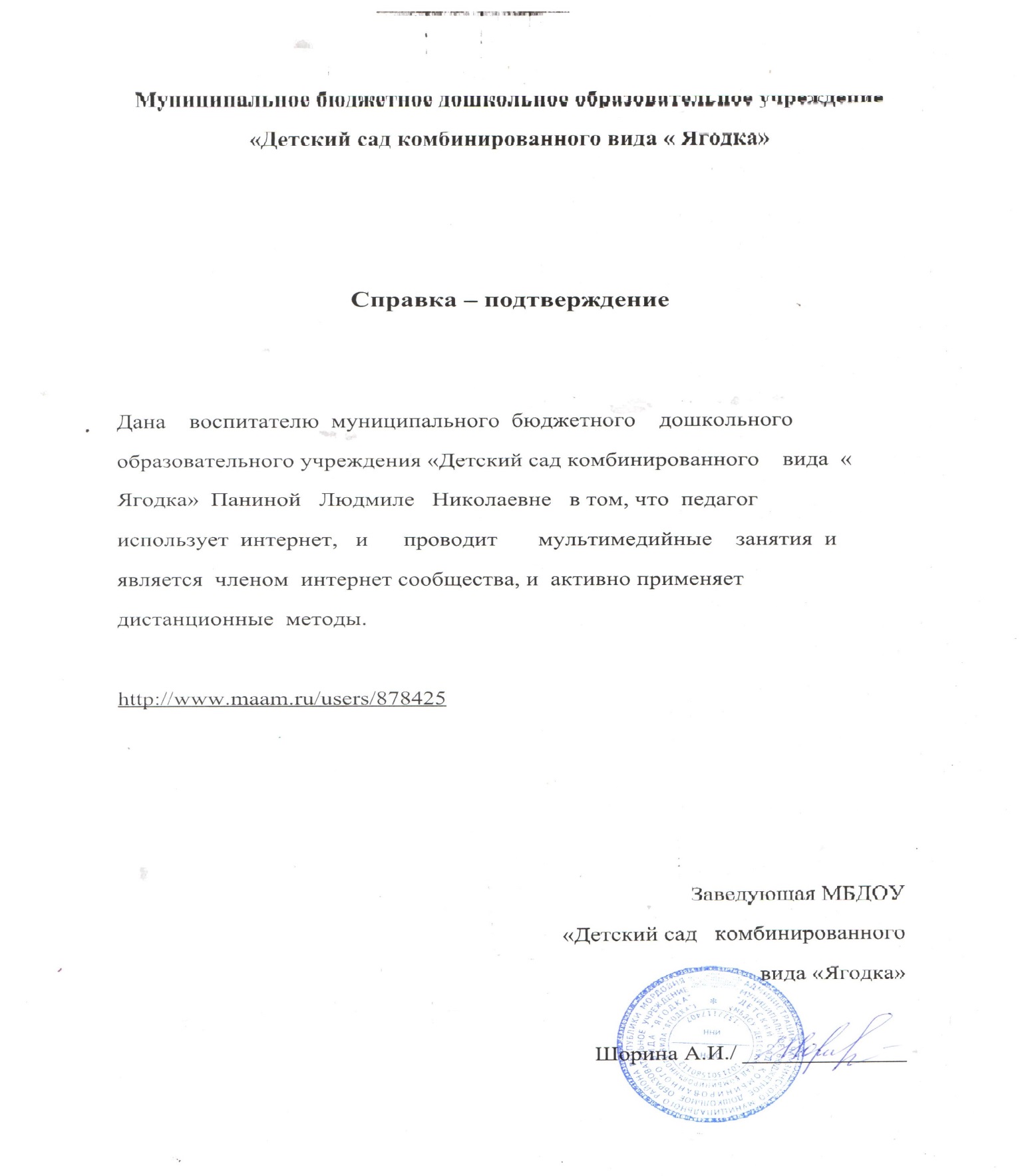 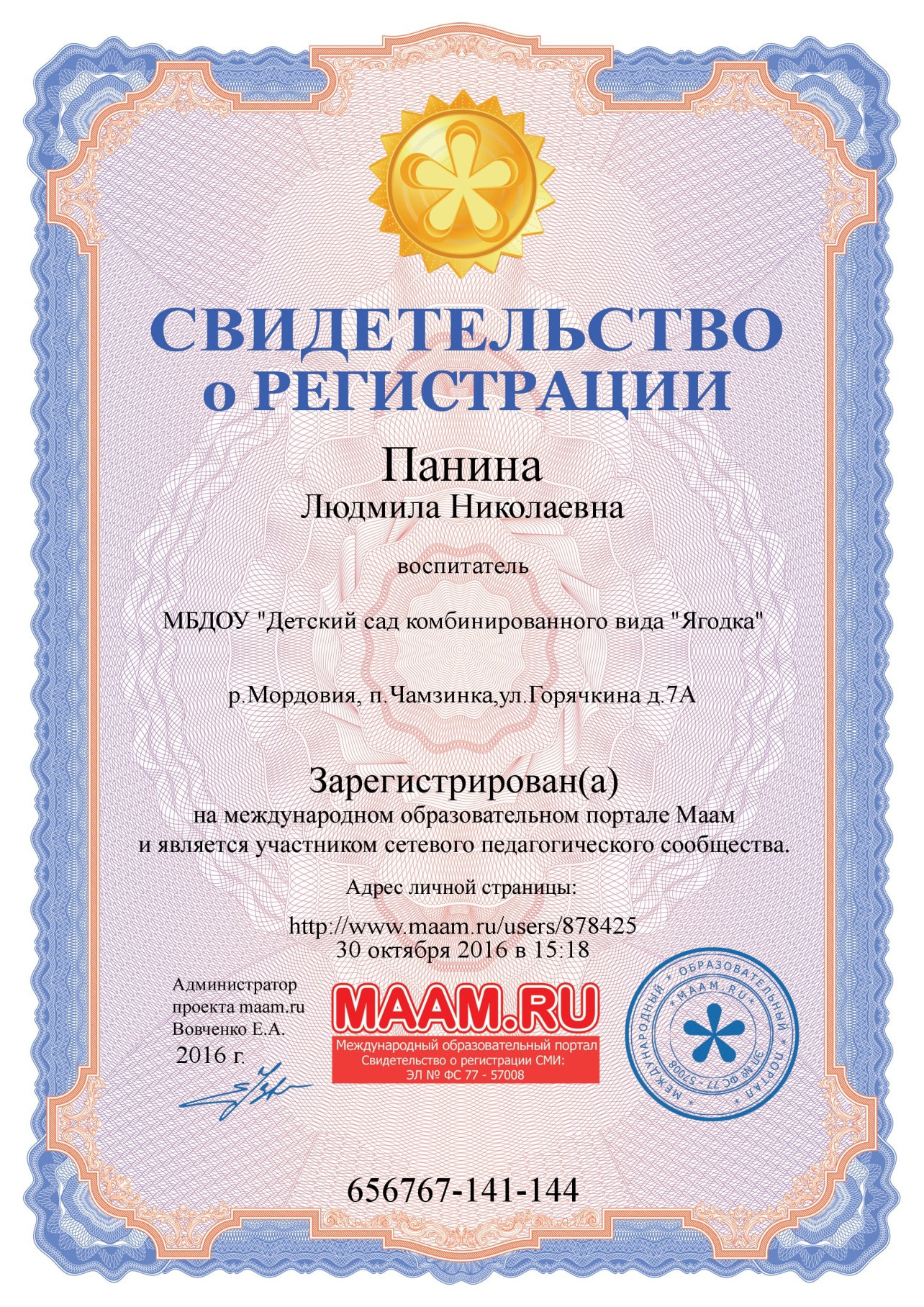 2Участие в инновационной (эспериментальной деятельности)
3
Наличие публикаций, включая интернет-публикации
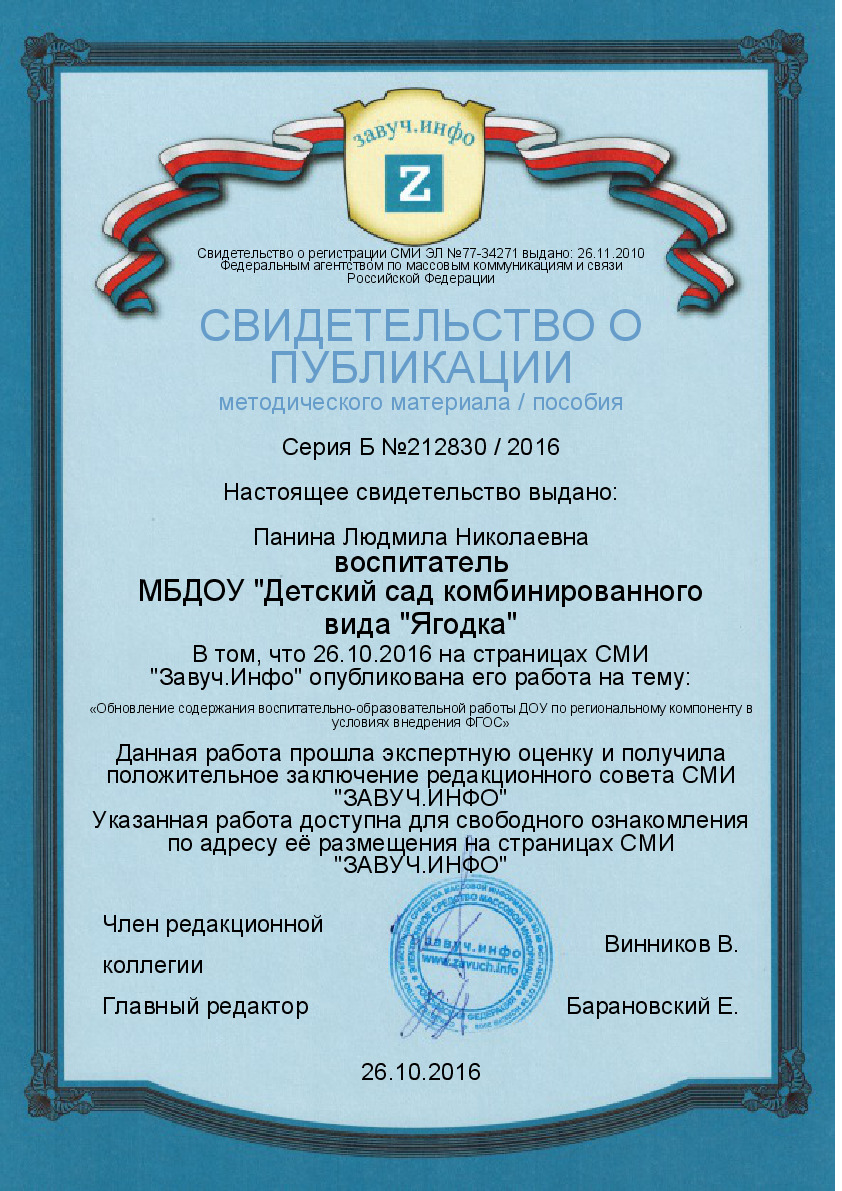 4
Результаты участия воспитанников в:
-конкурсах;
-выставках;
-турнирах;
-соревнованиях;
-акциях;
-фестивалях.
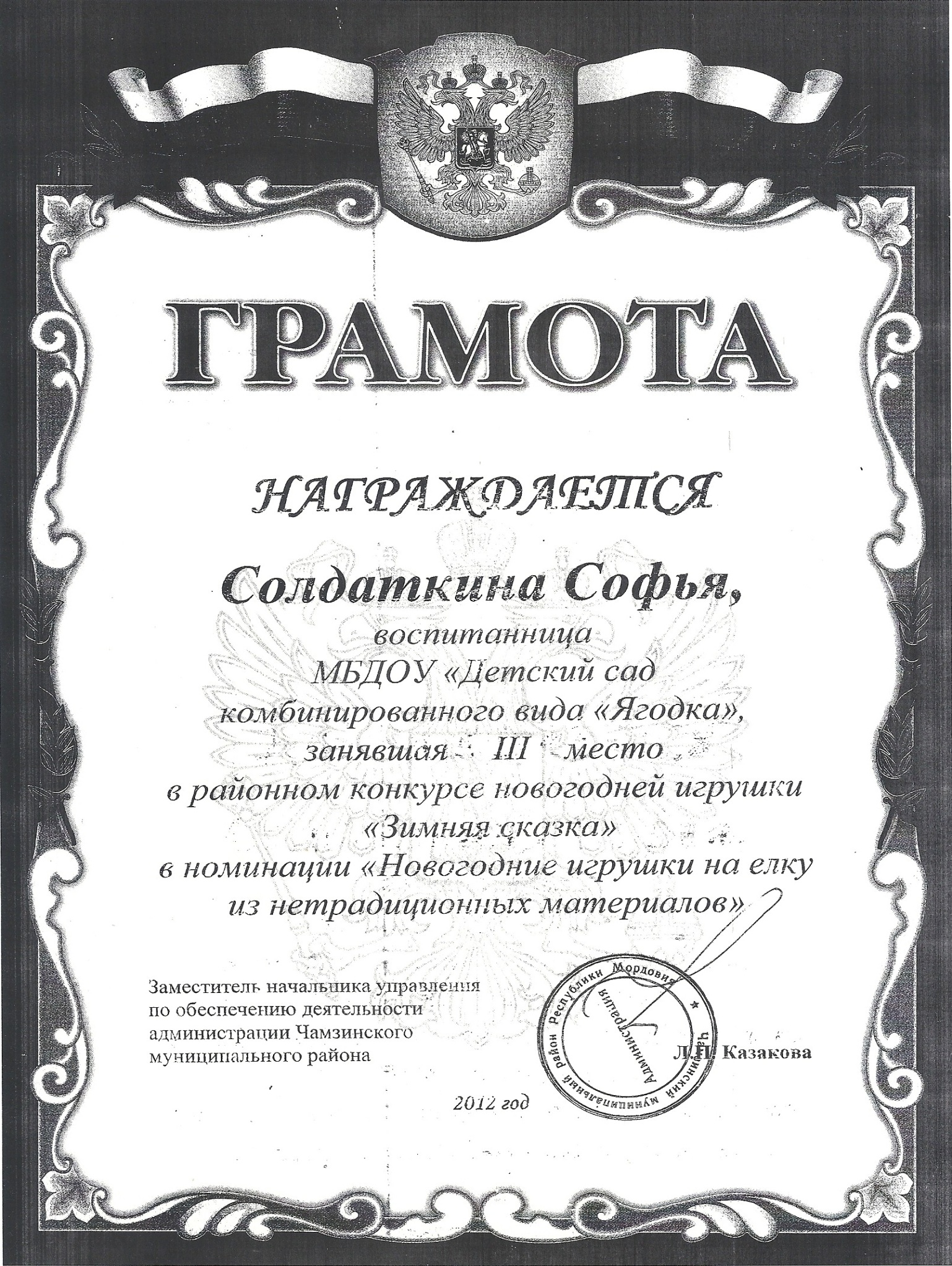 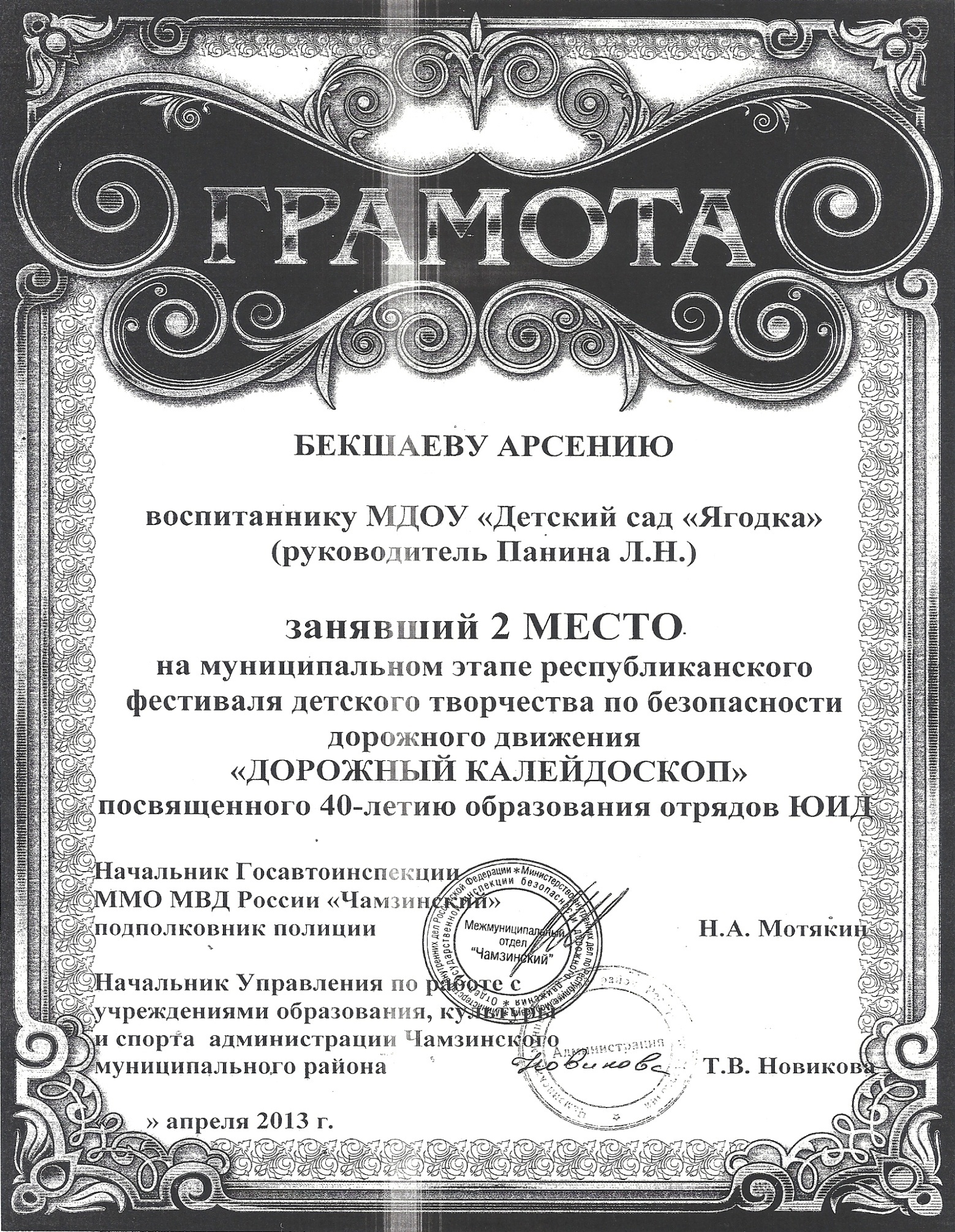 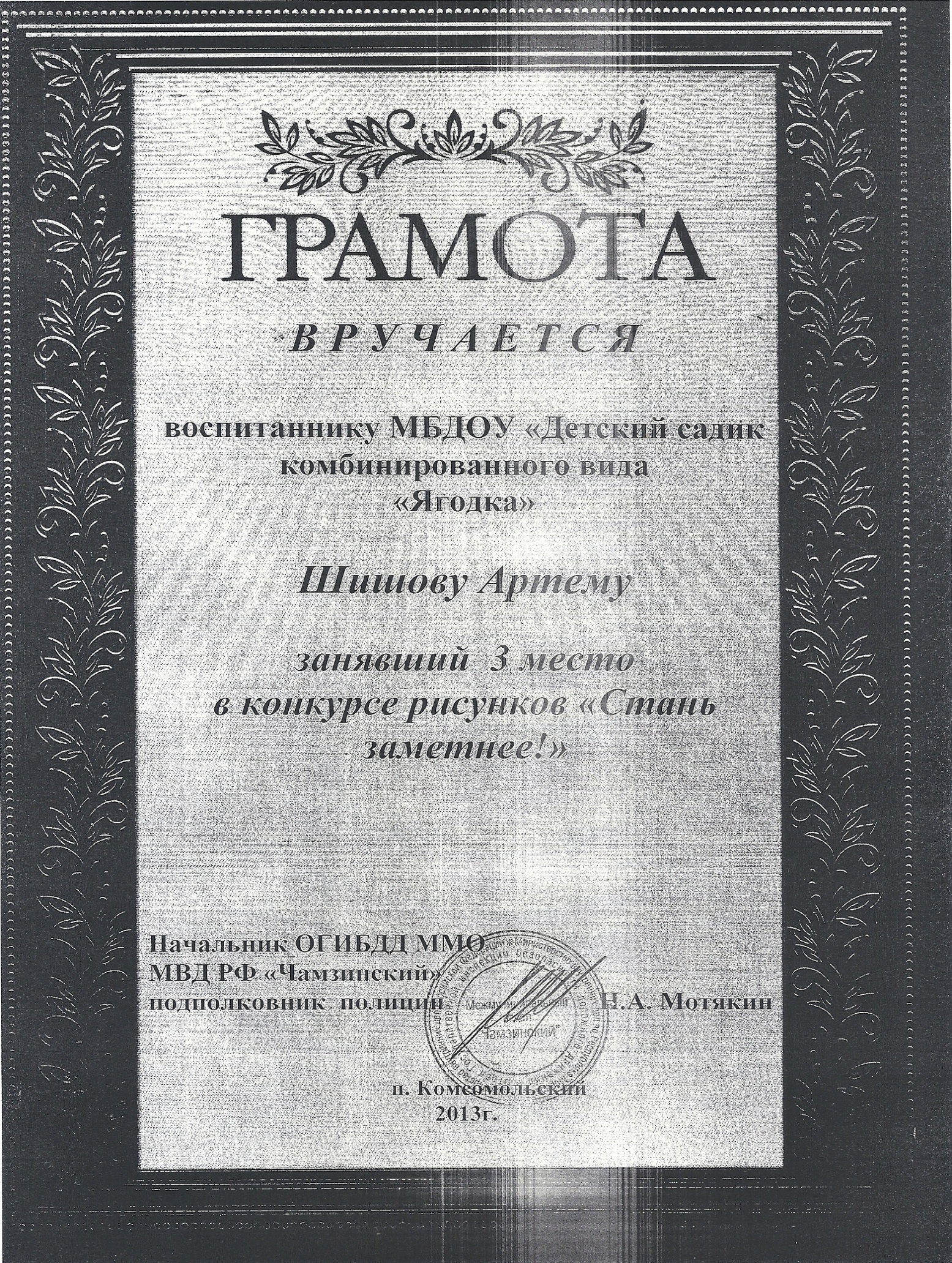 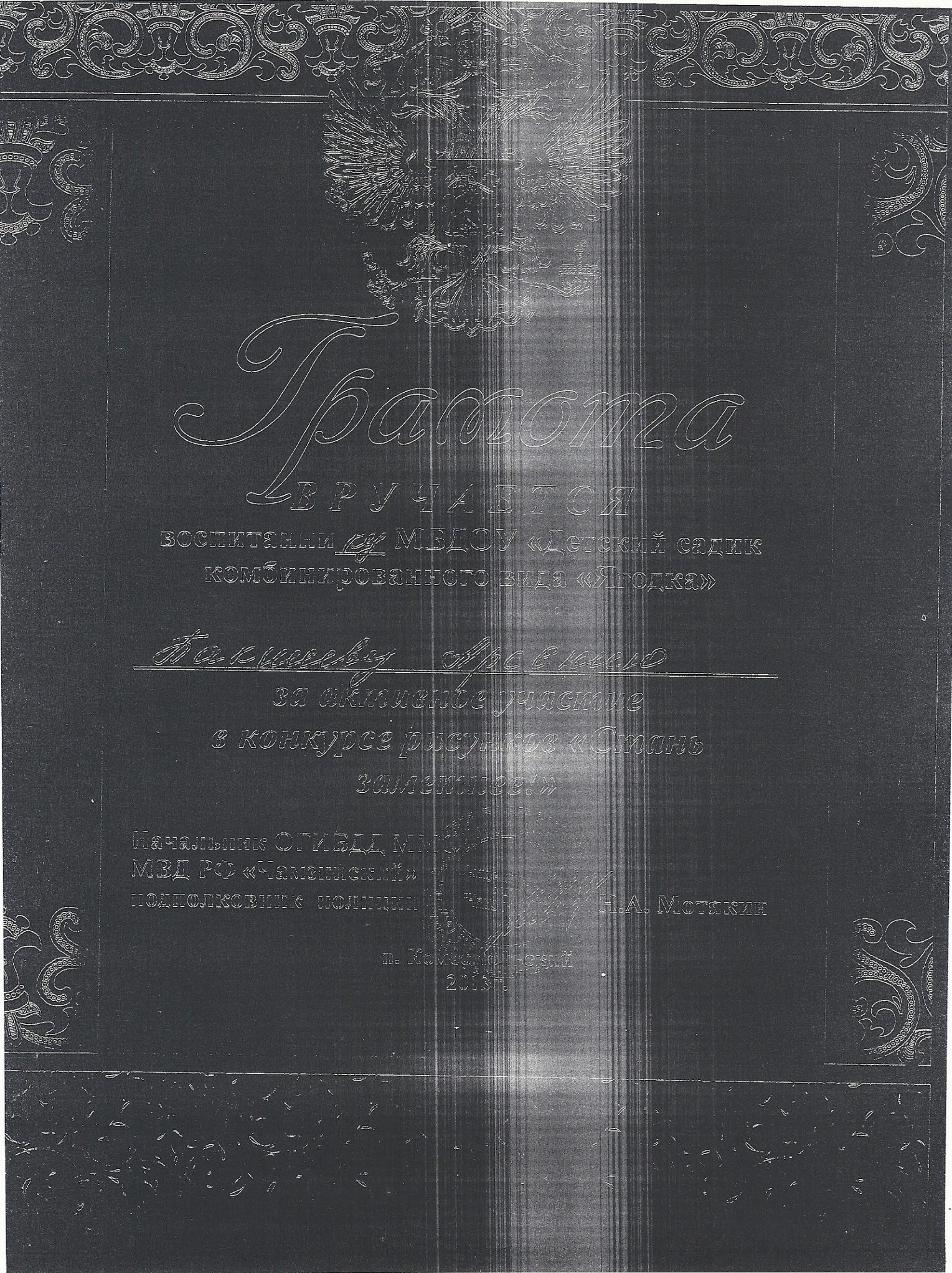 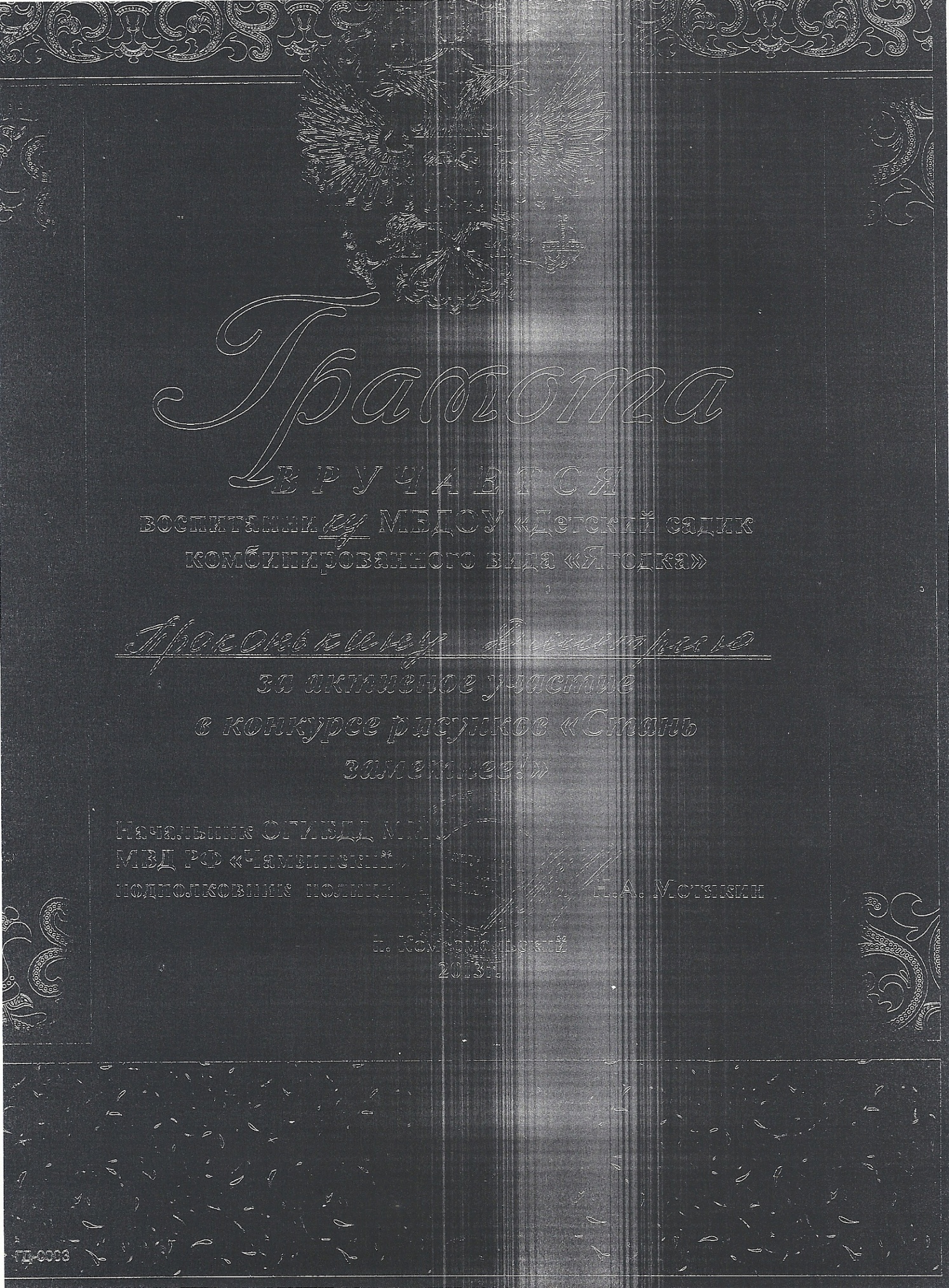 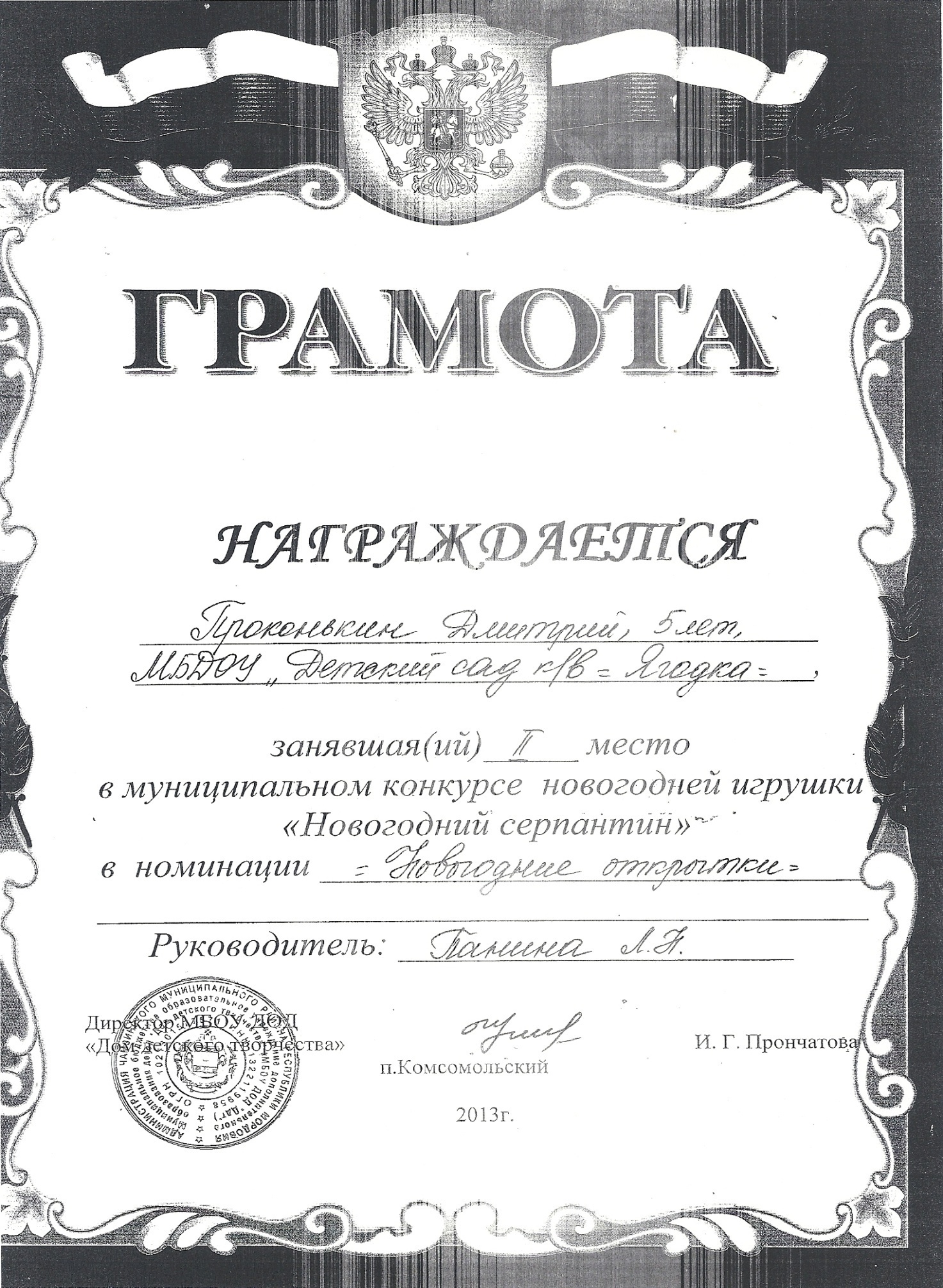 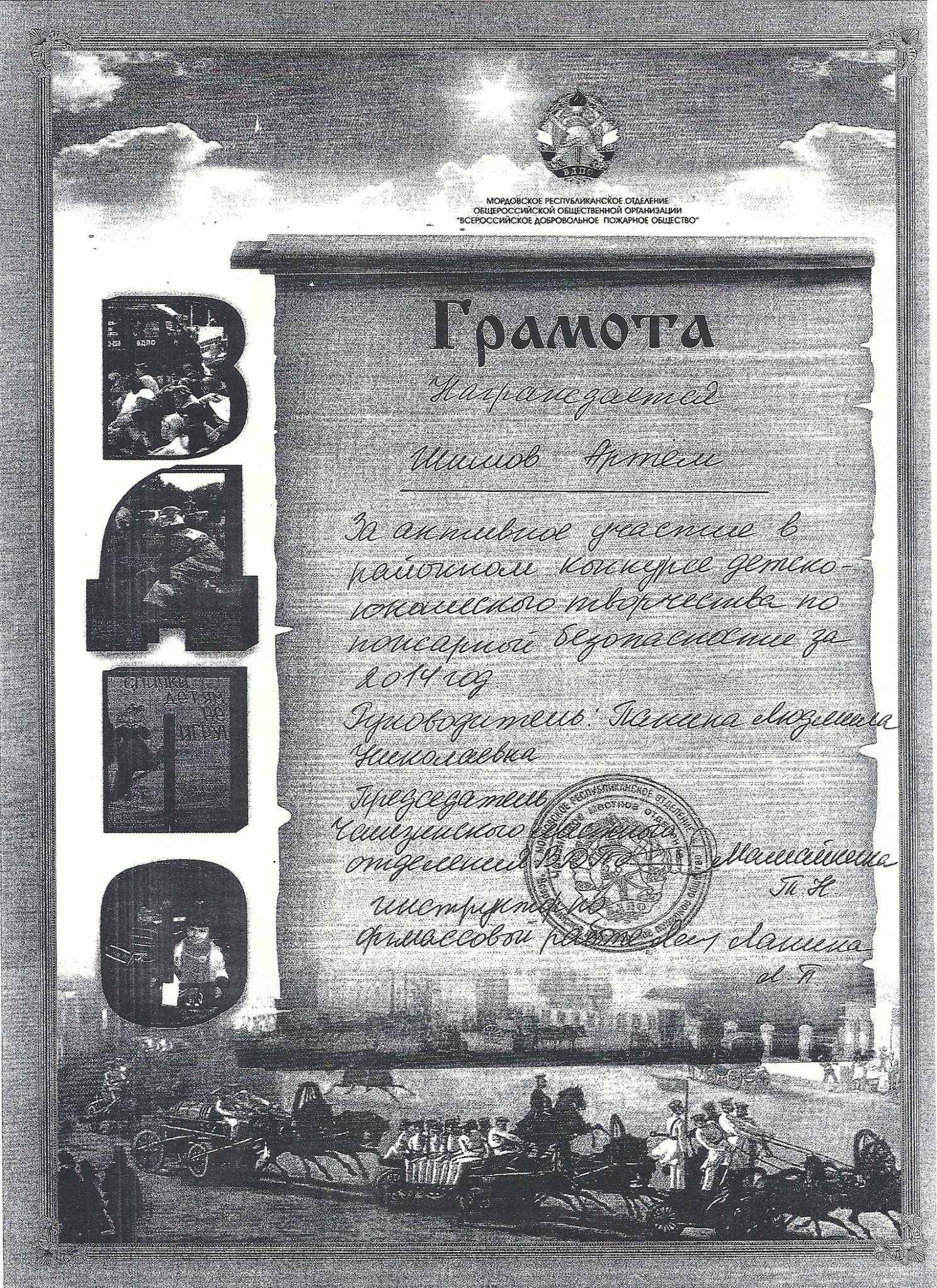 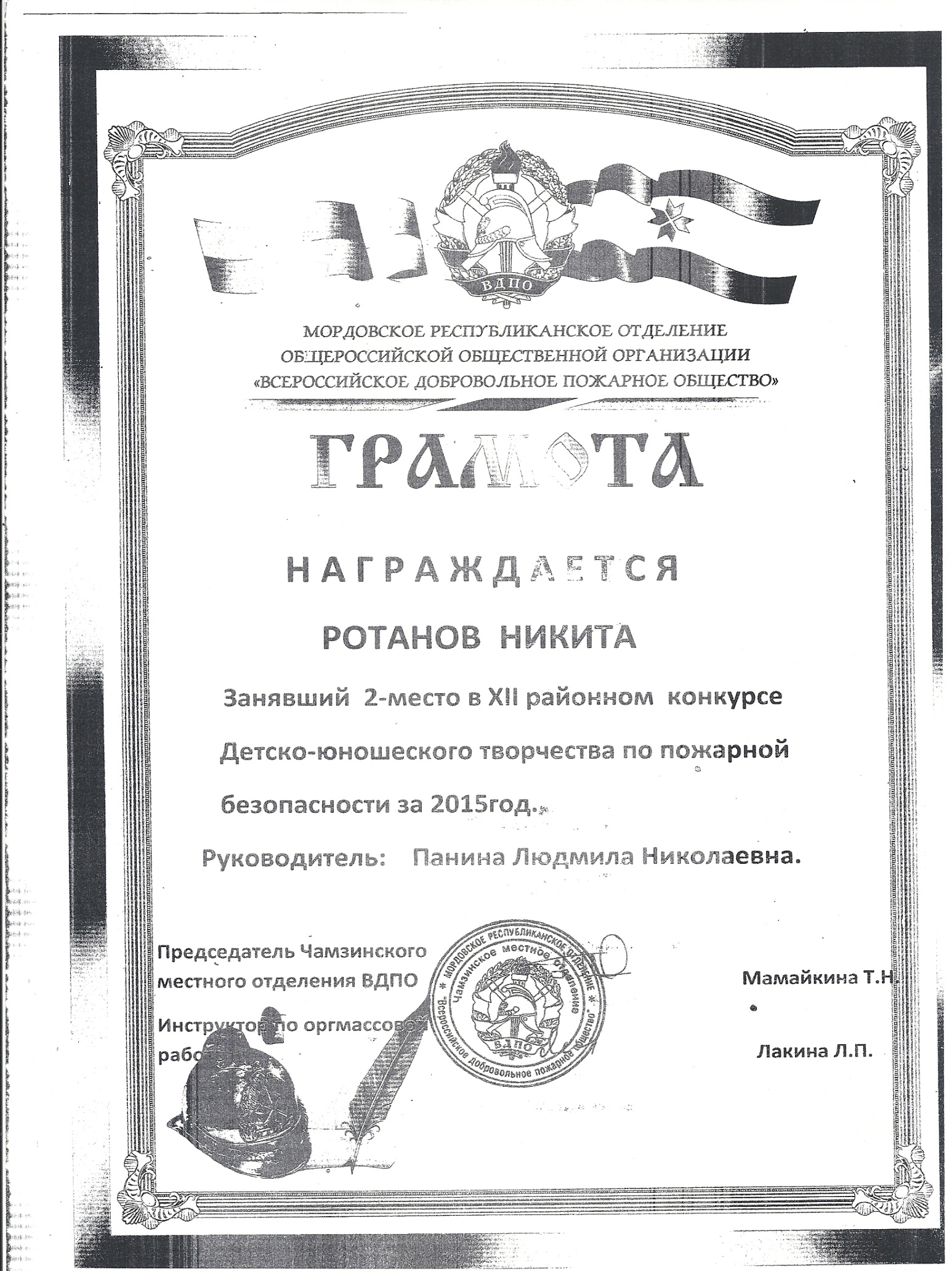 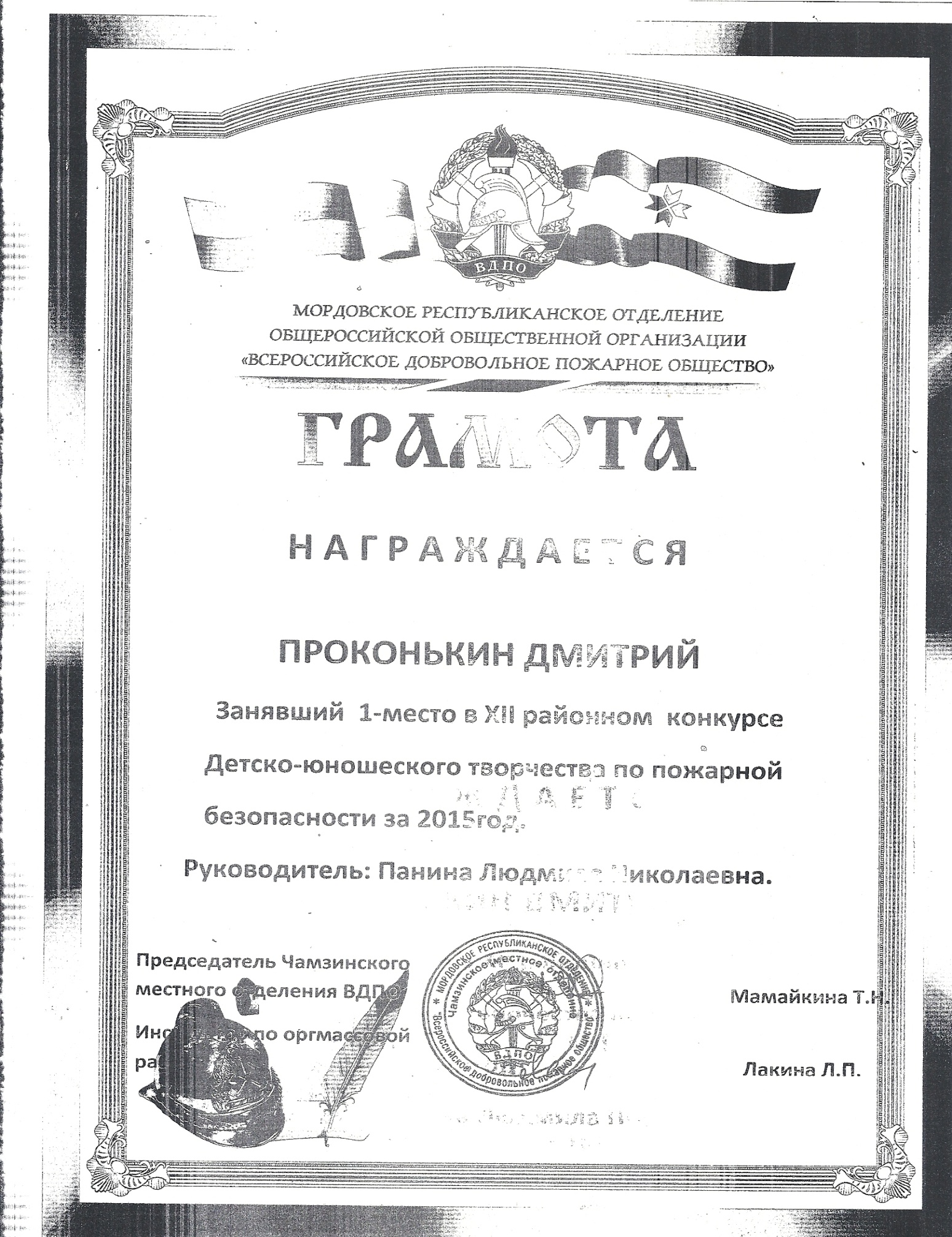 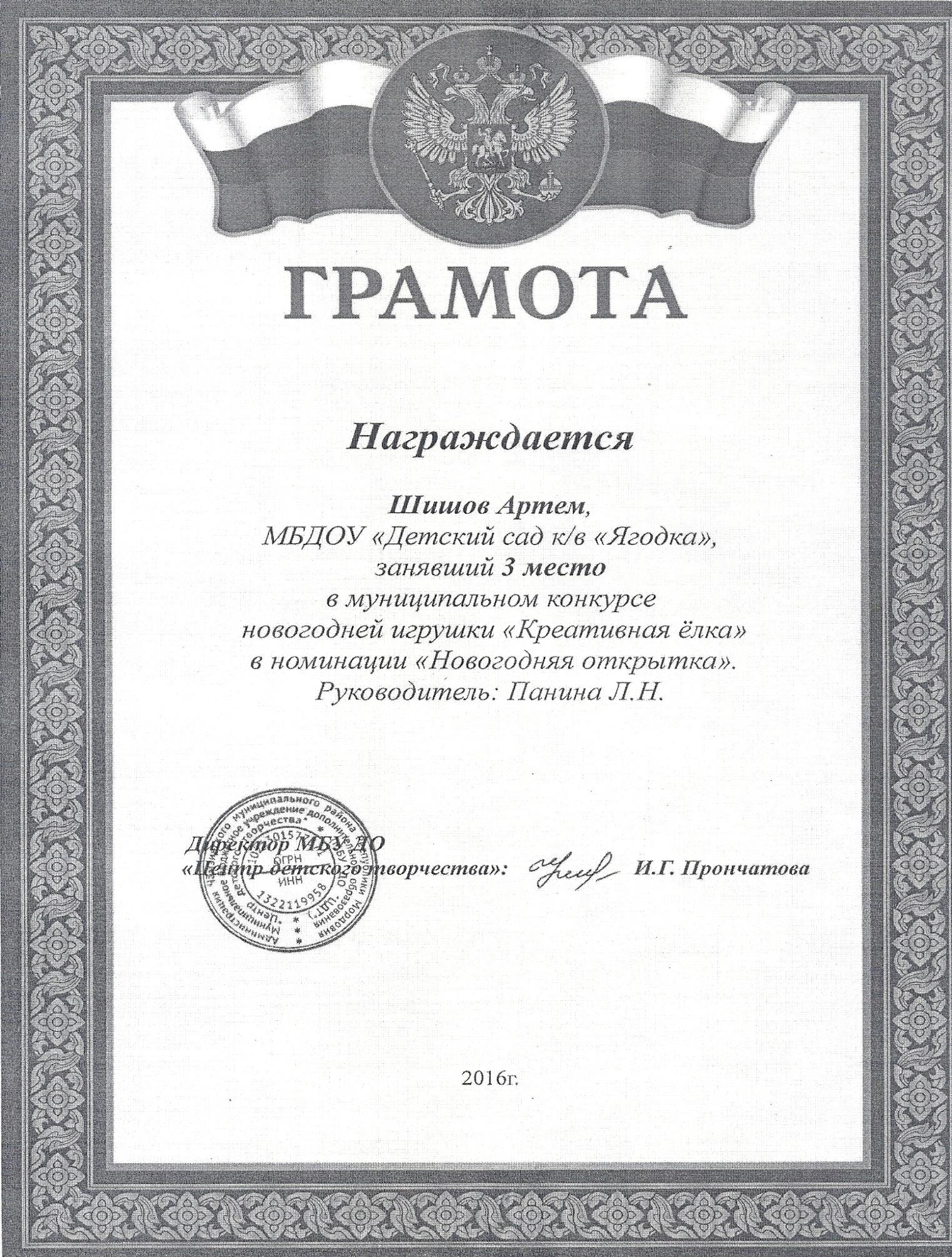 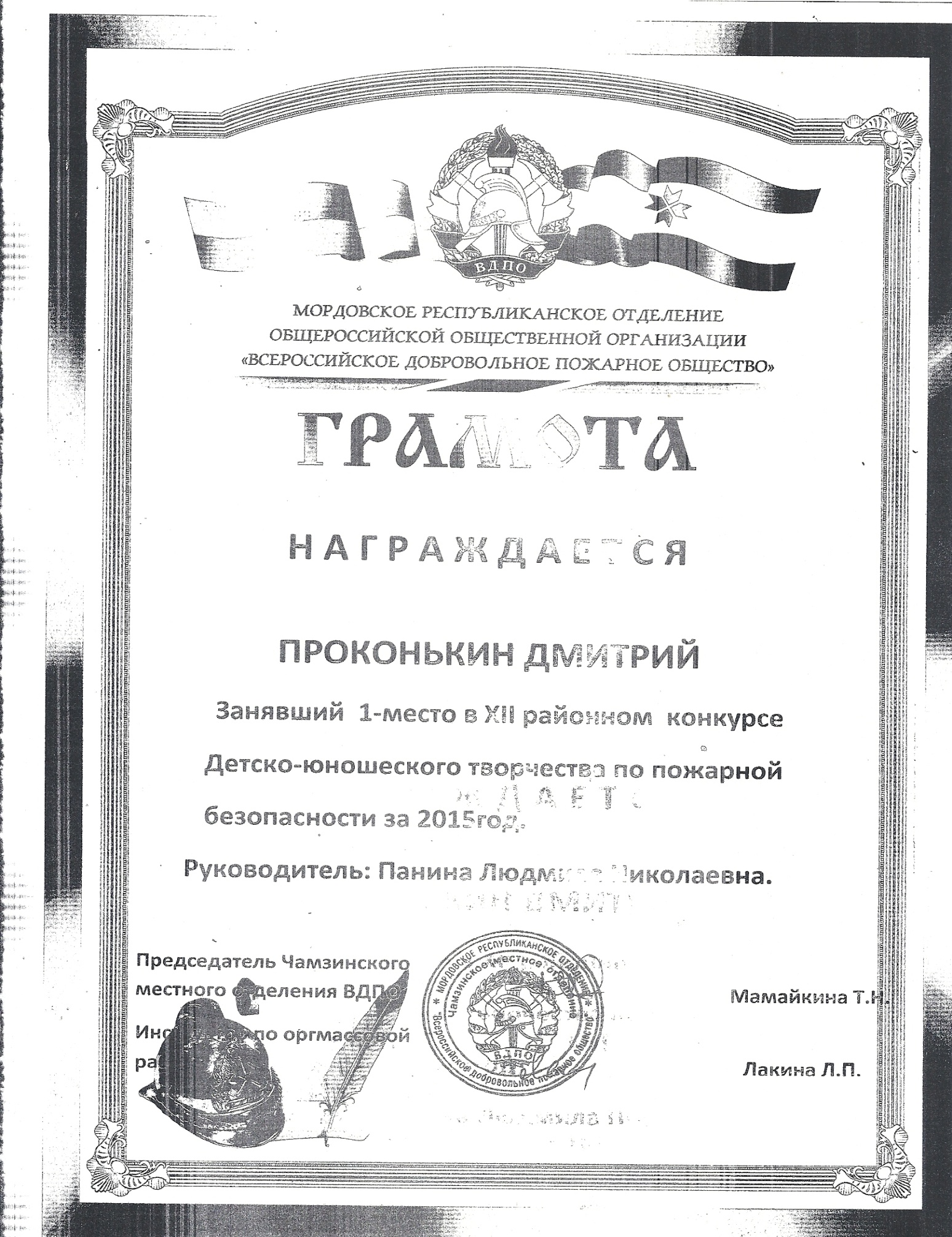 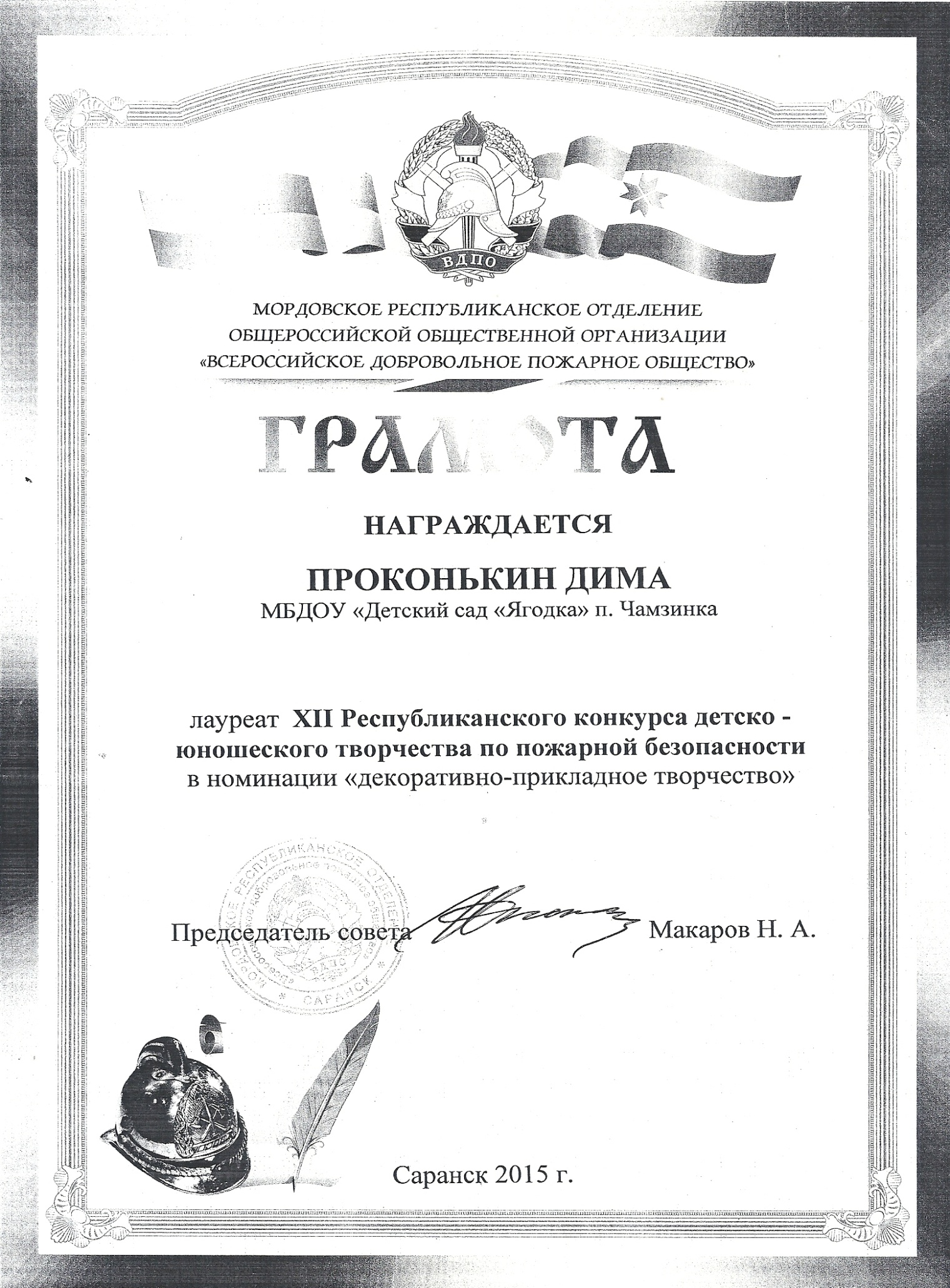 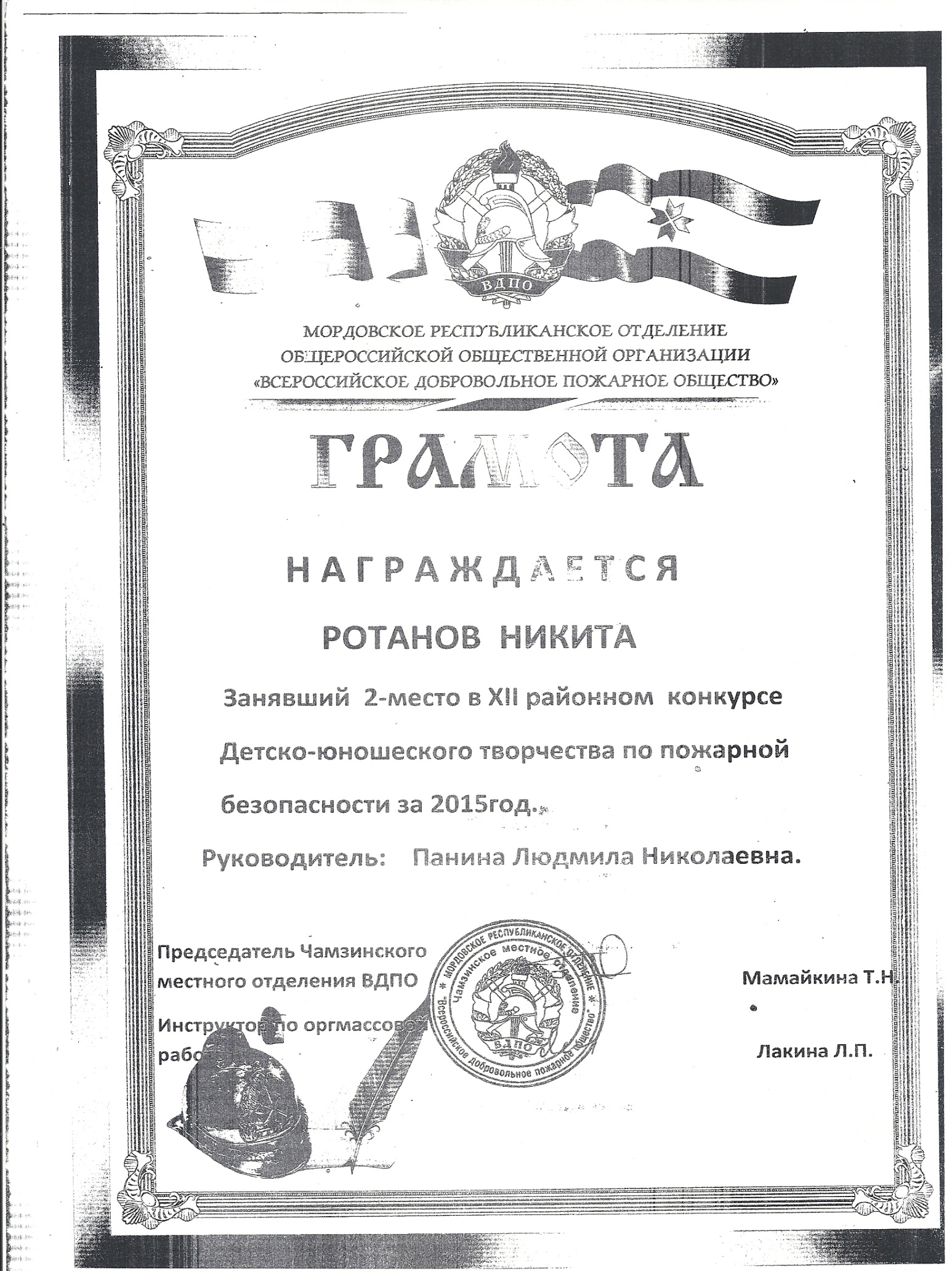 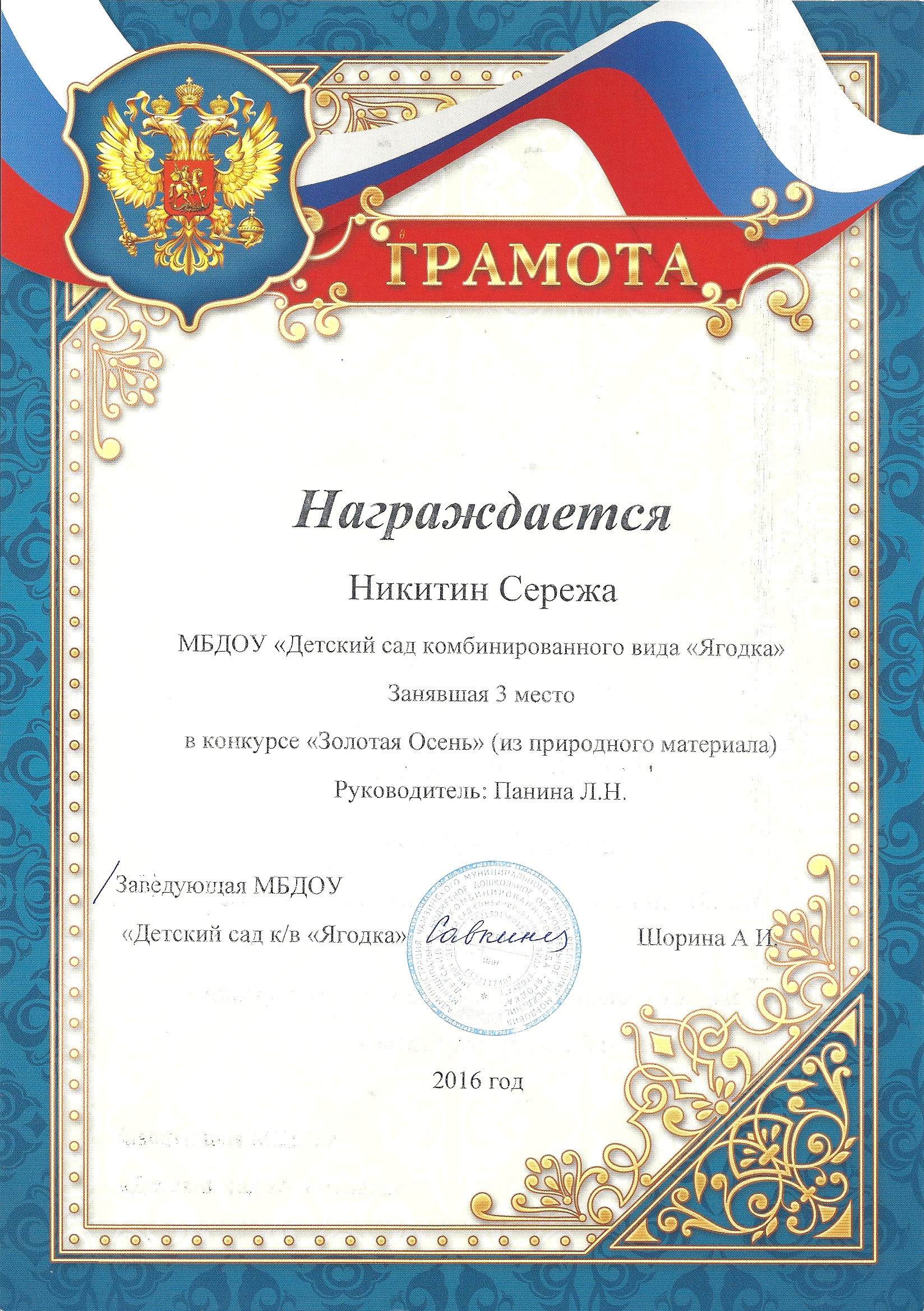 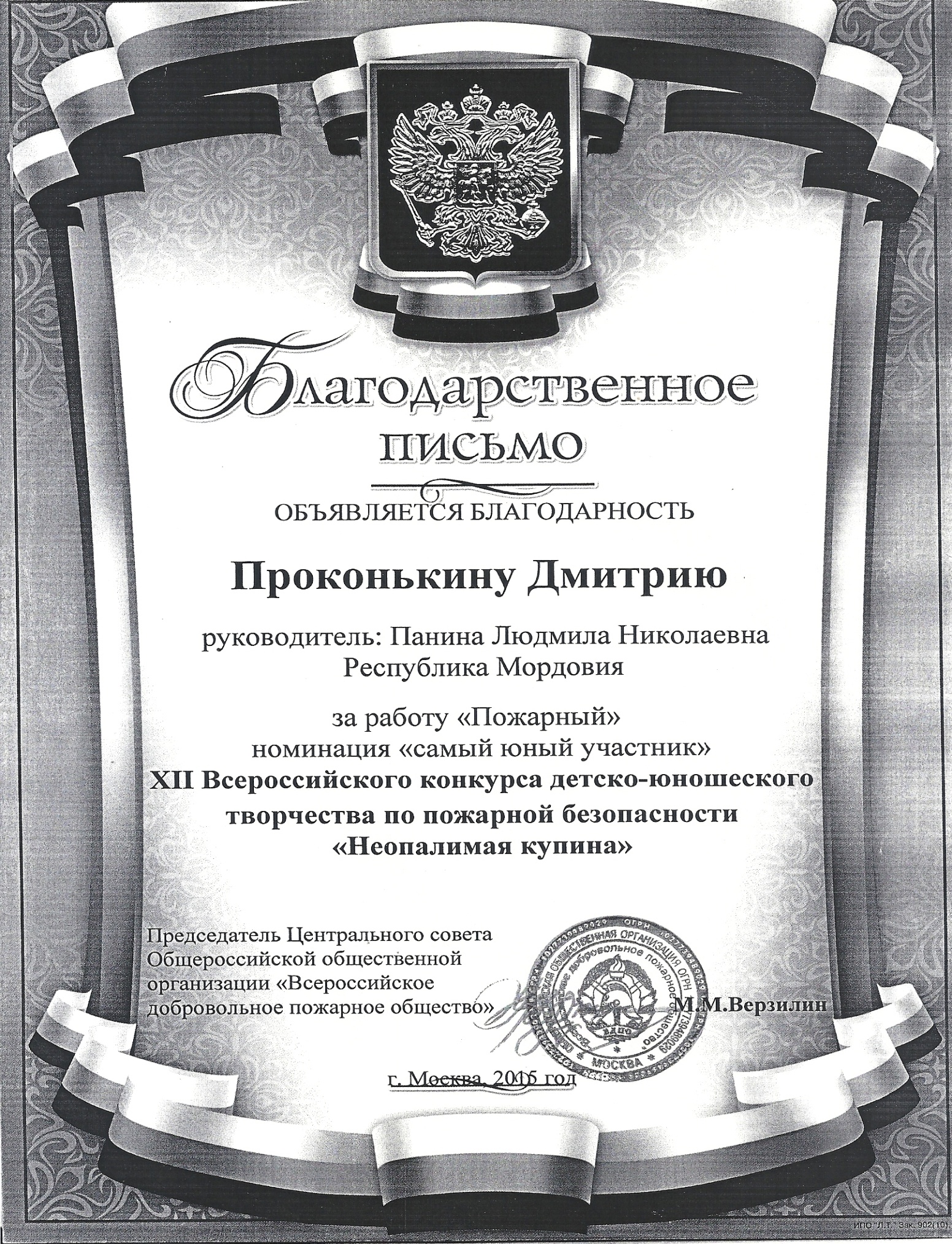 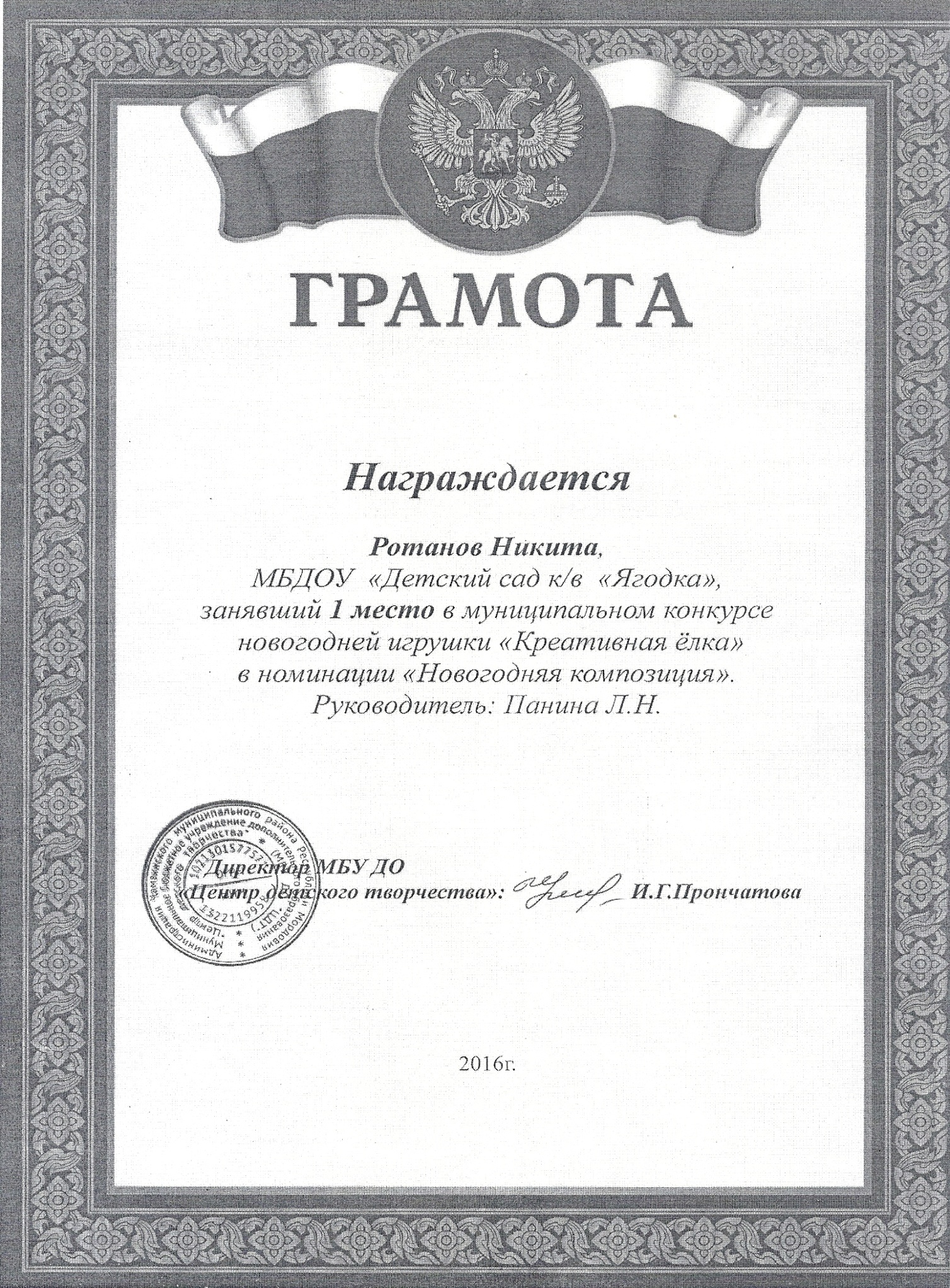 5
Наличие авторских программ,методических пособий.
6.СПИСОКВЫСТУПЛЕНИЙ.
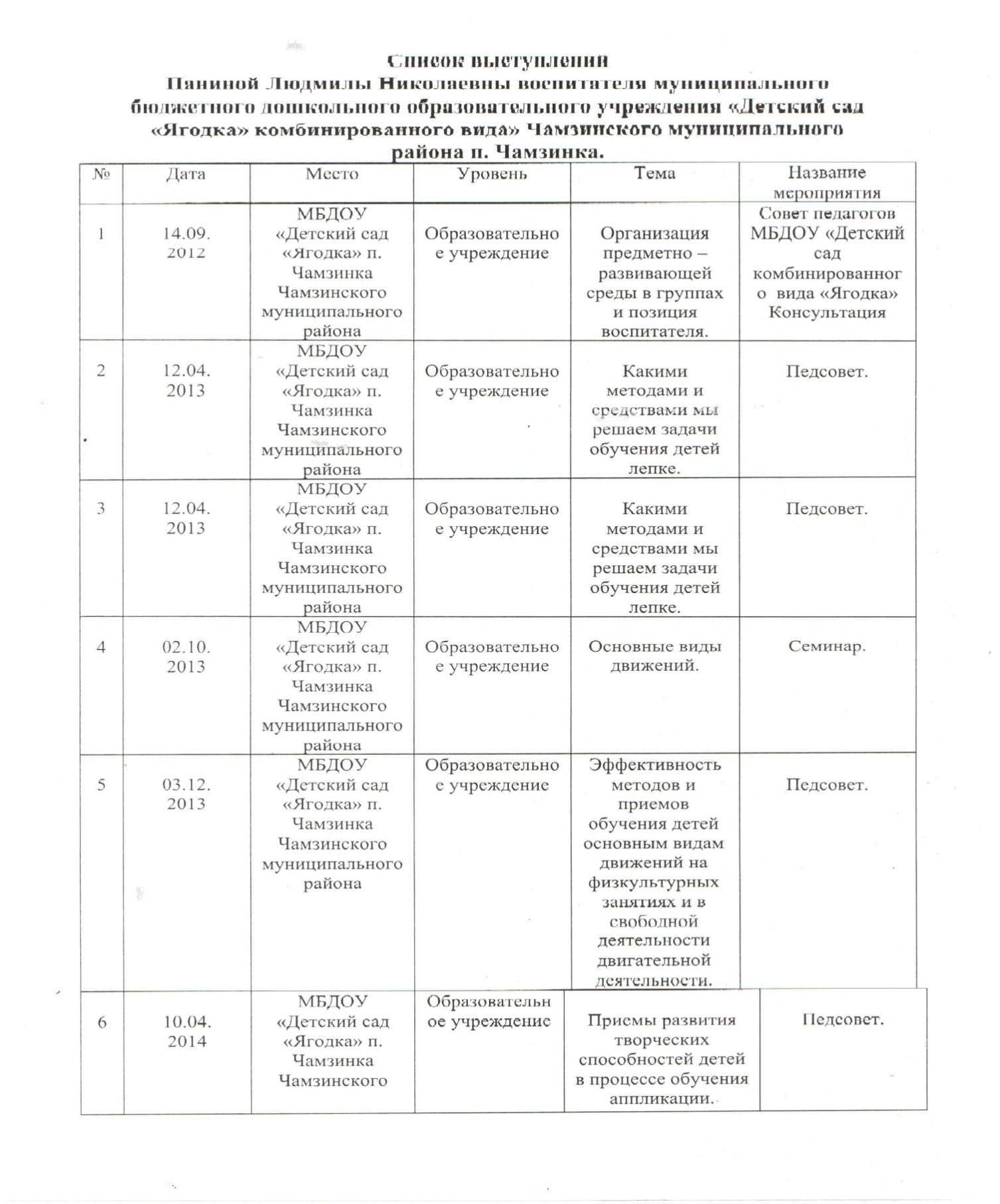 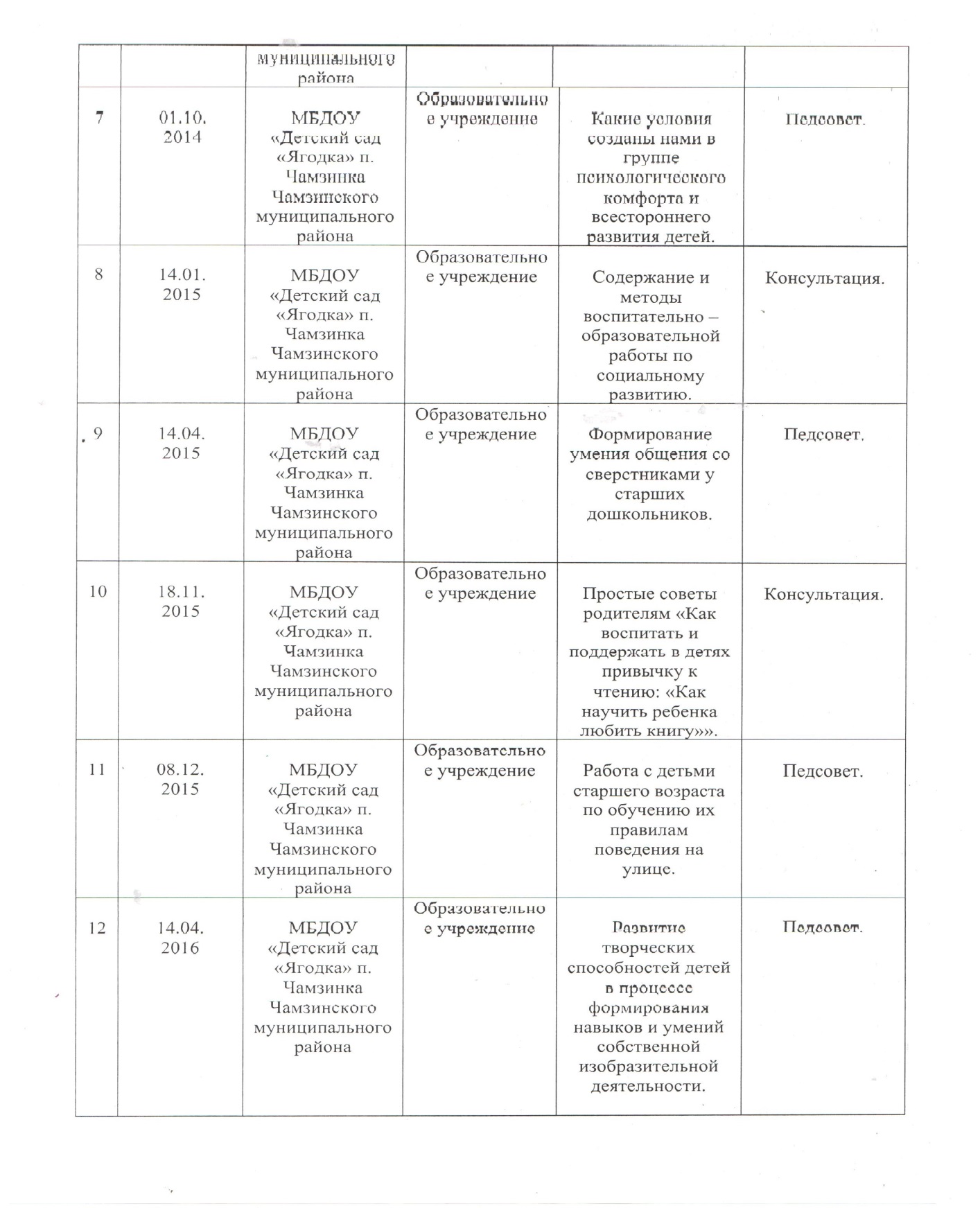 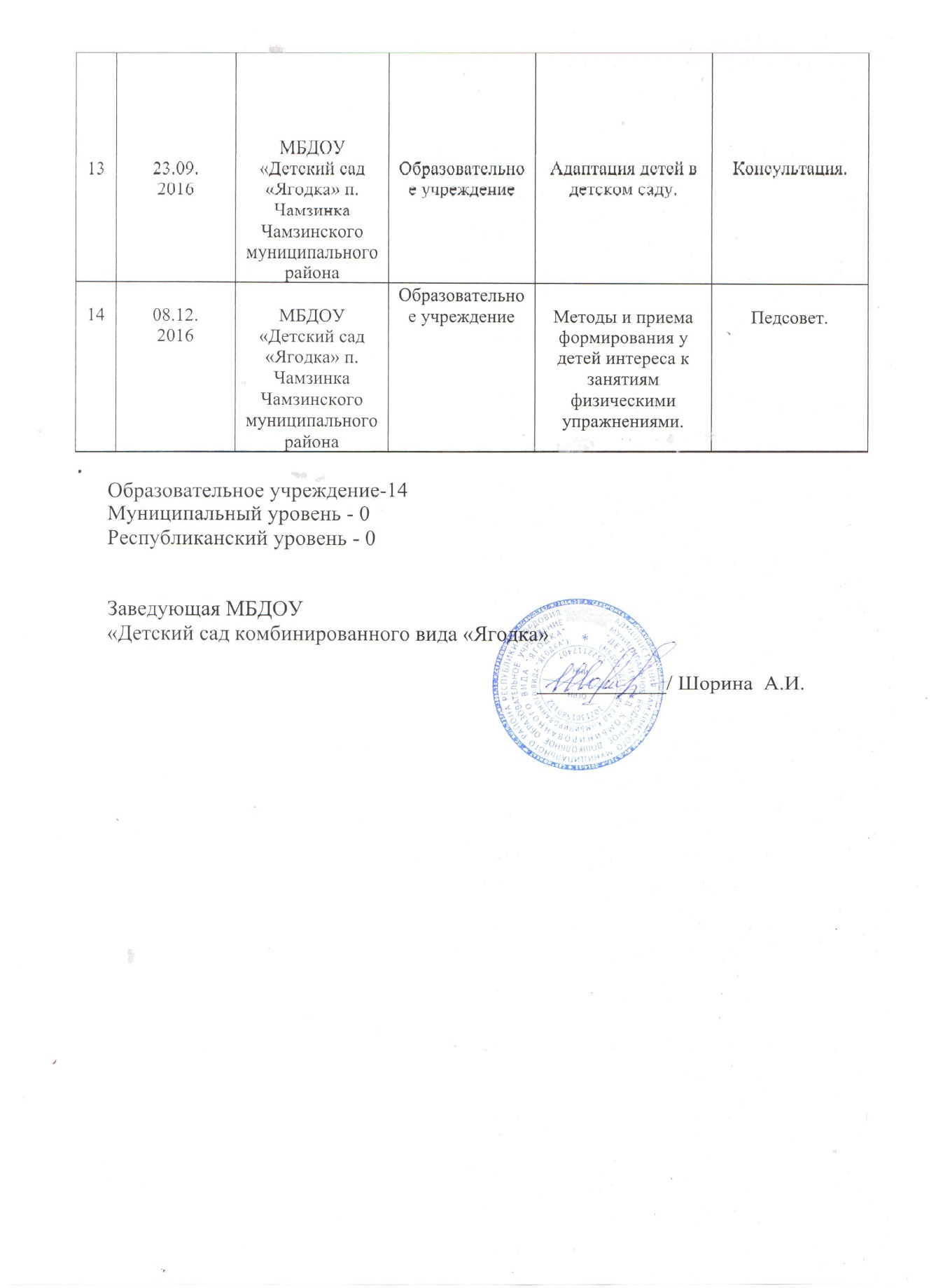 7. Проведение открытых занятий , мастер – классов, мероприятий.
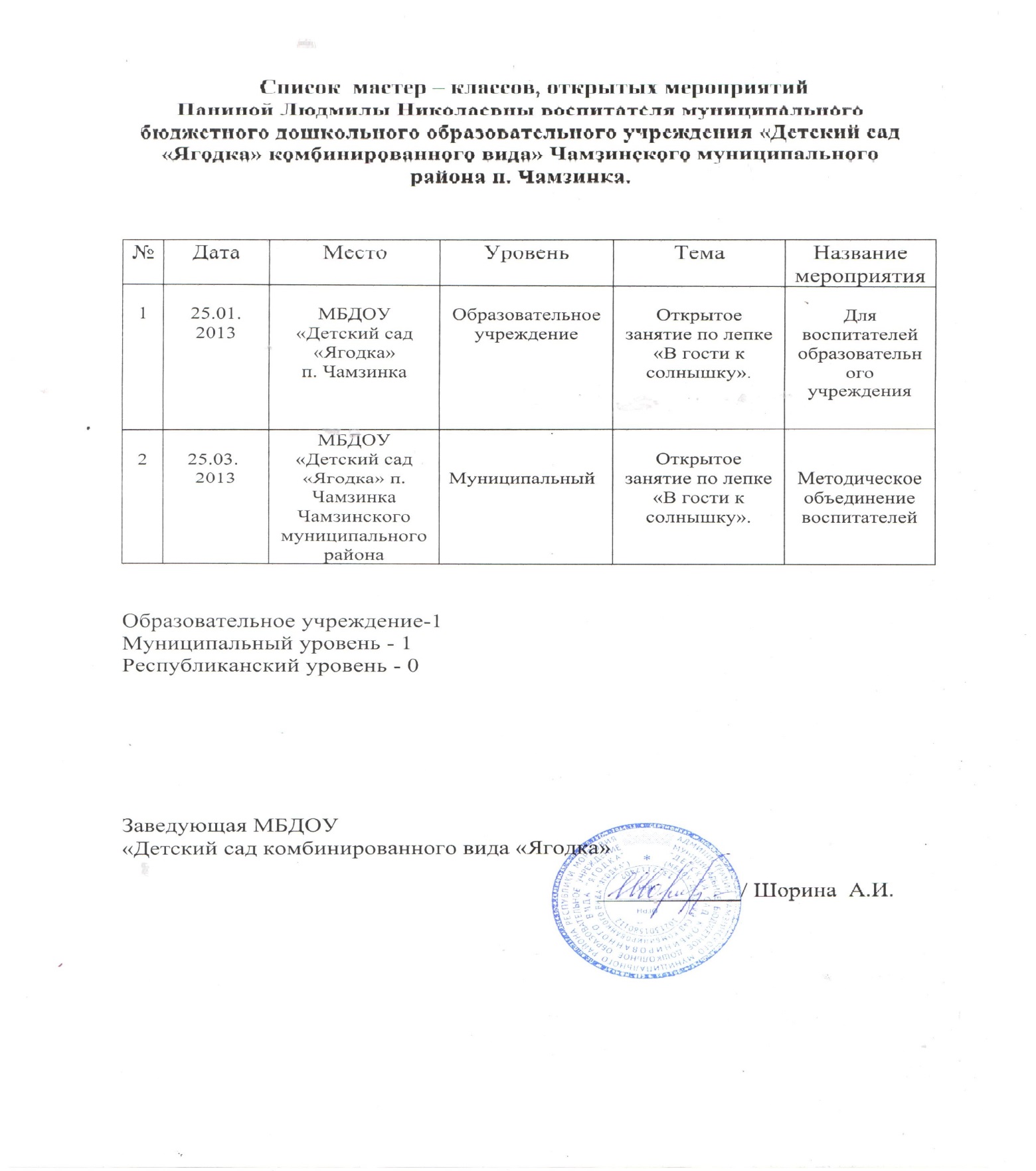 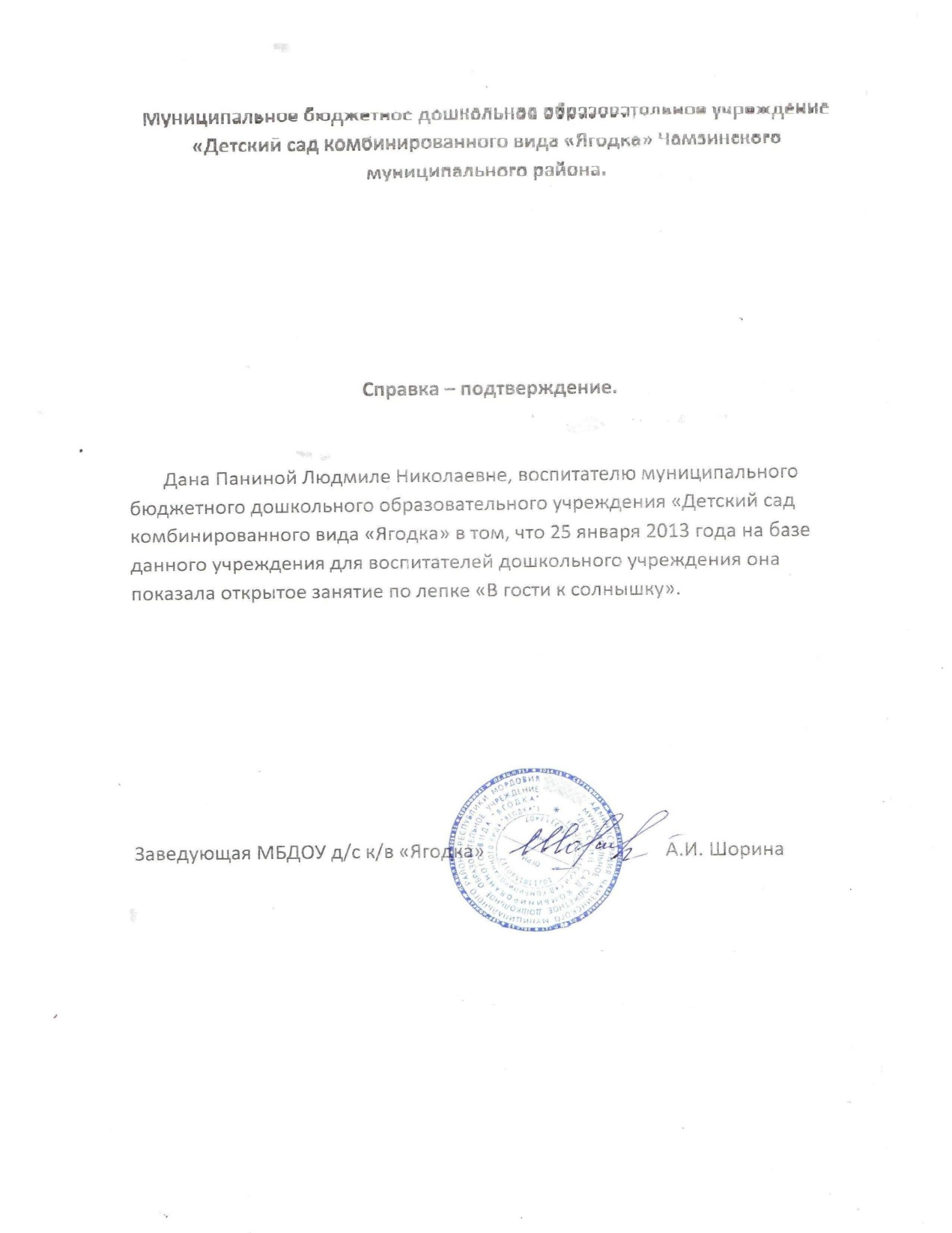 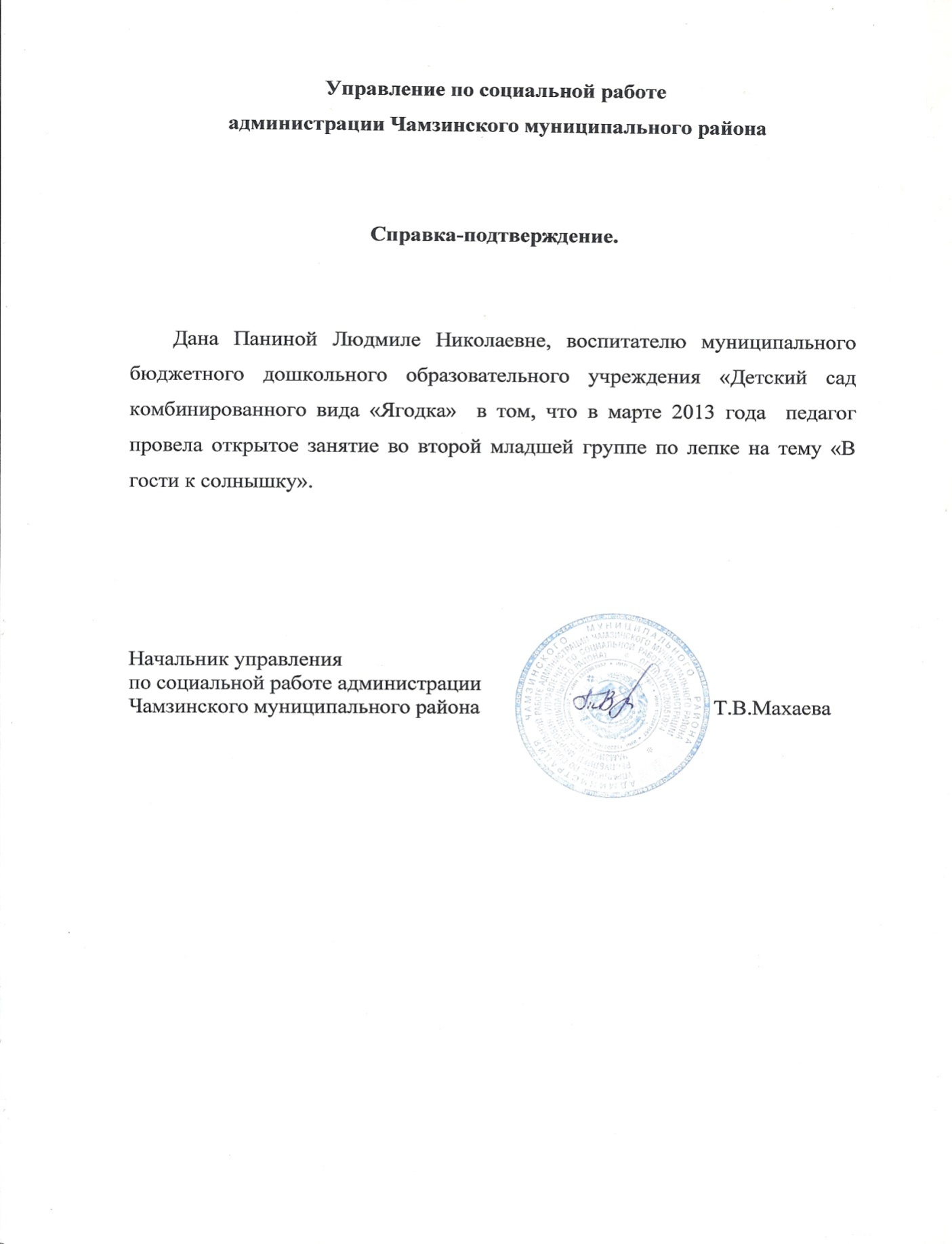 8.  ОБЩЕСТВЕННАЯ  АКТИВНОСТЬ   ПЕДАГОГА
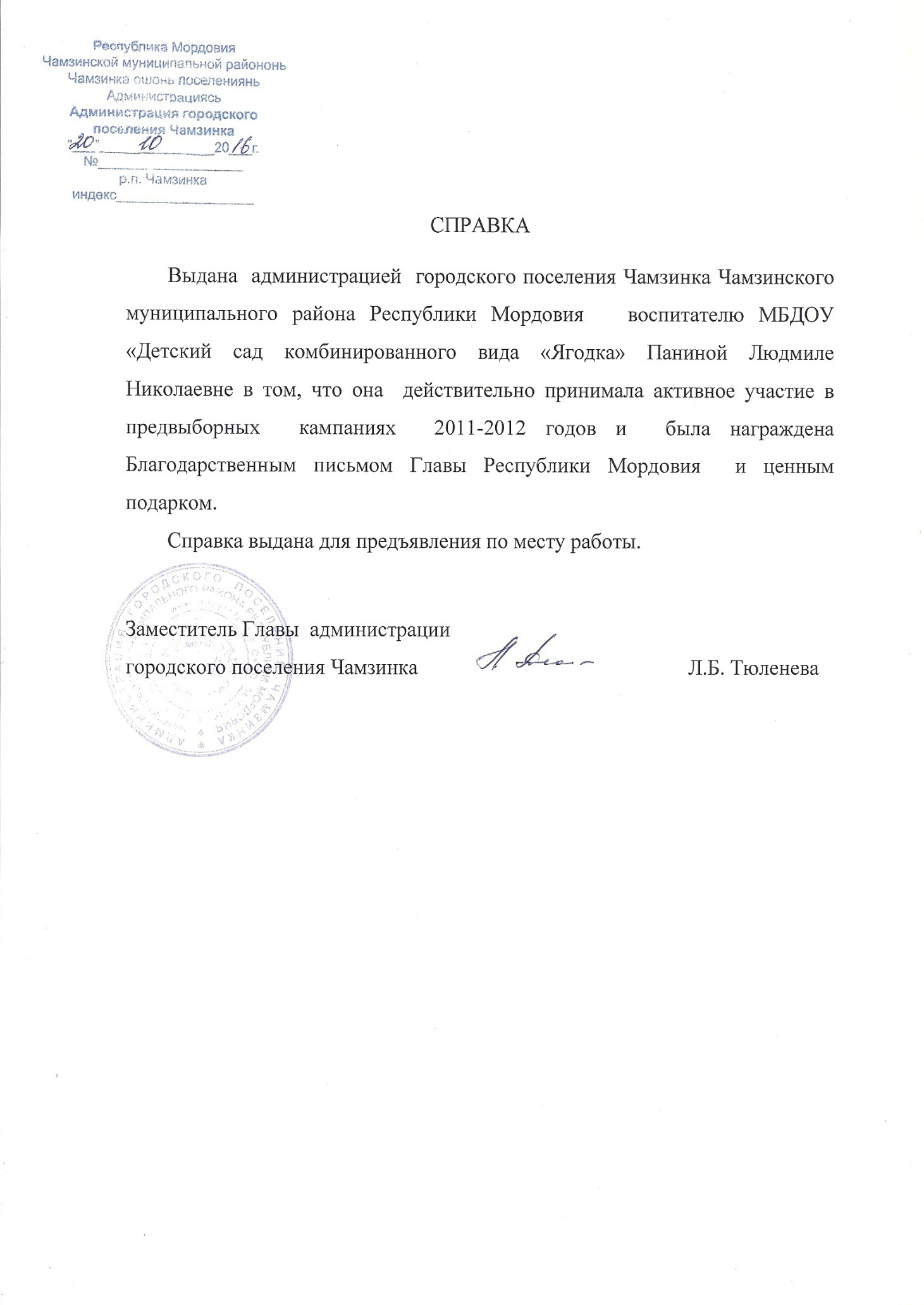 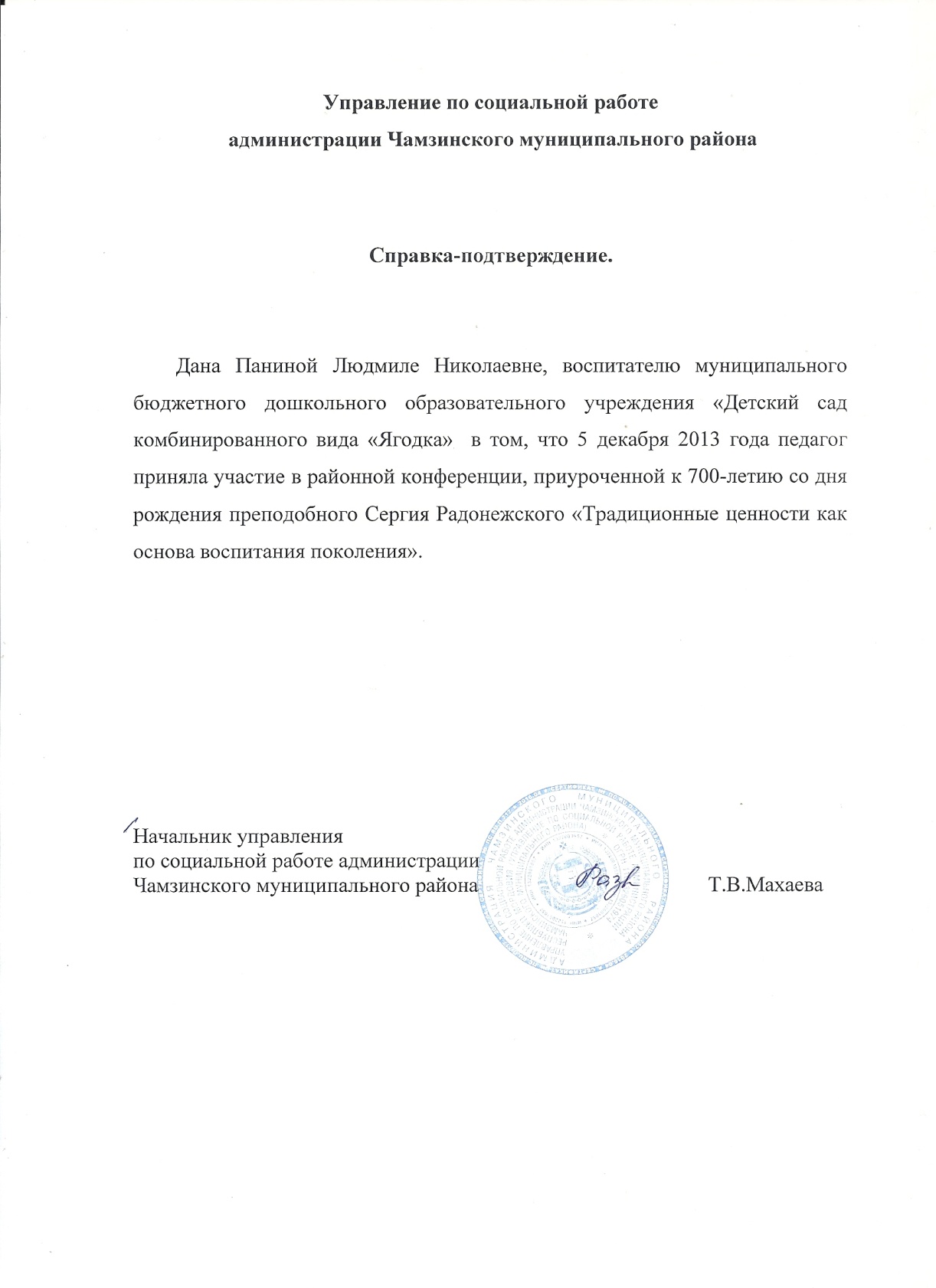 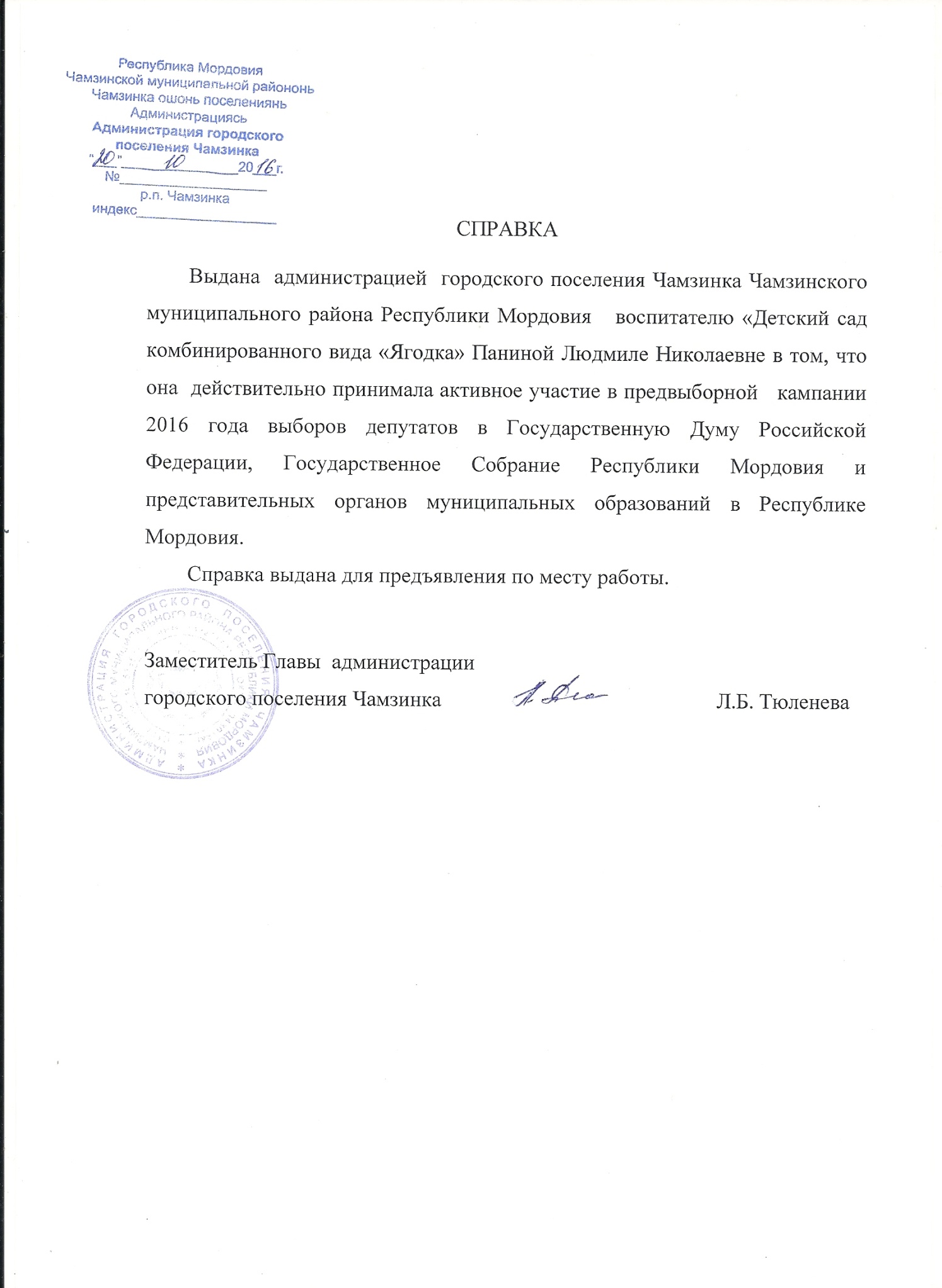 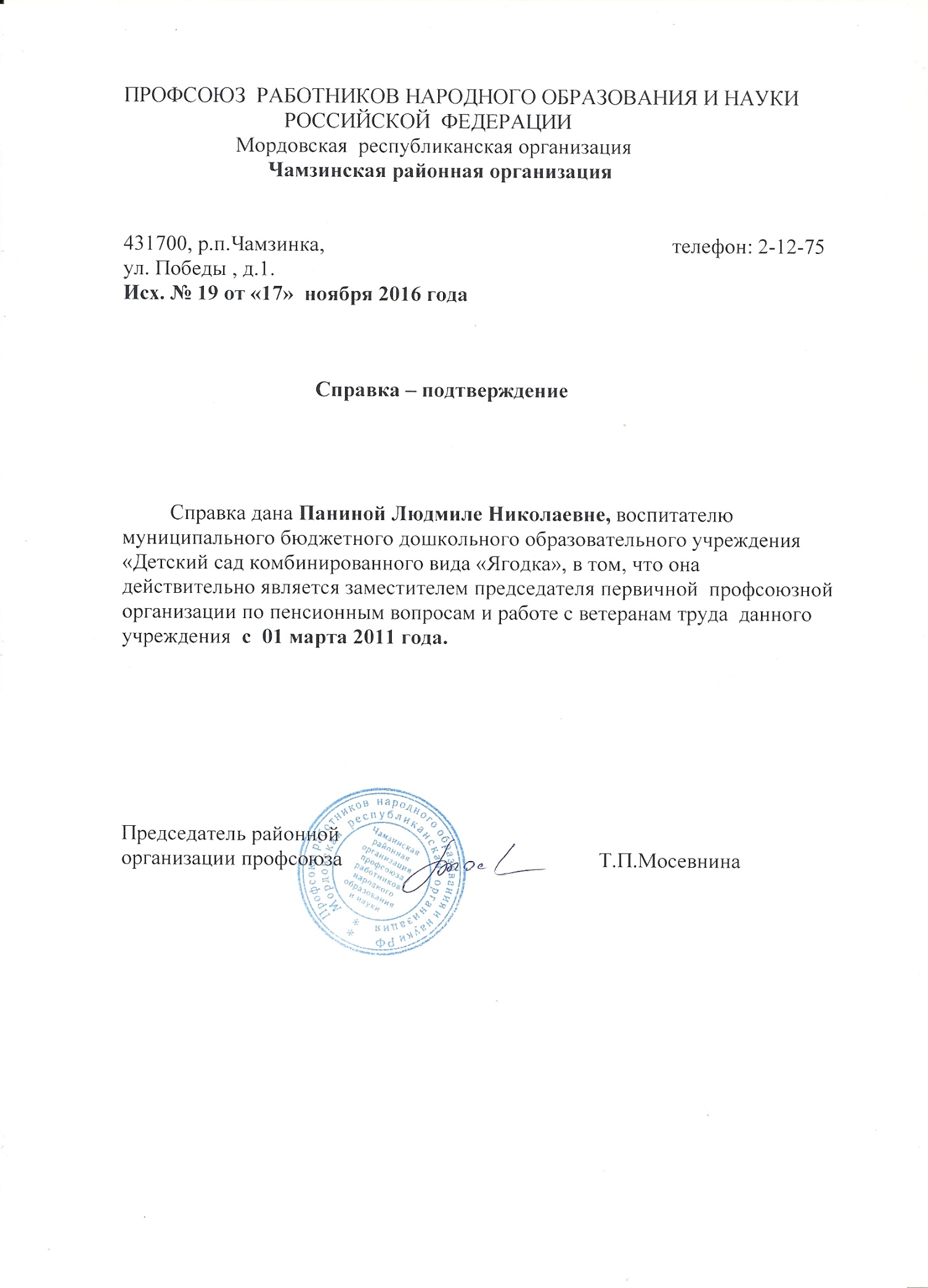 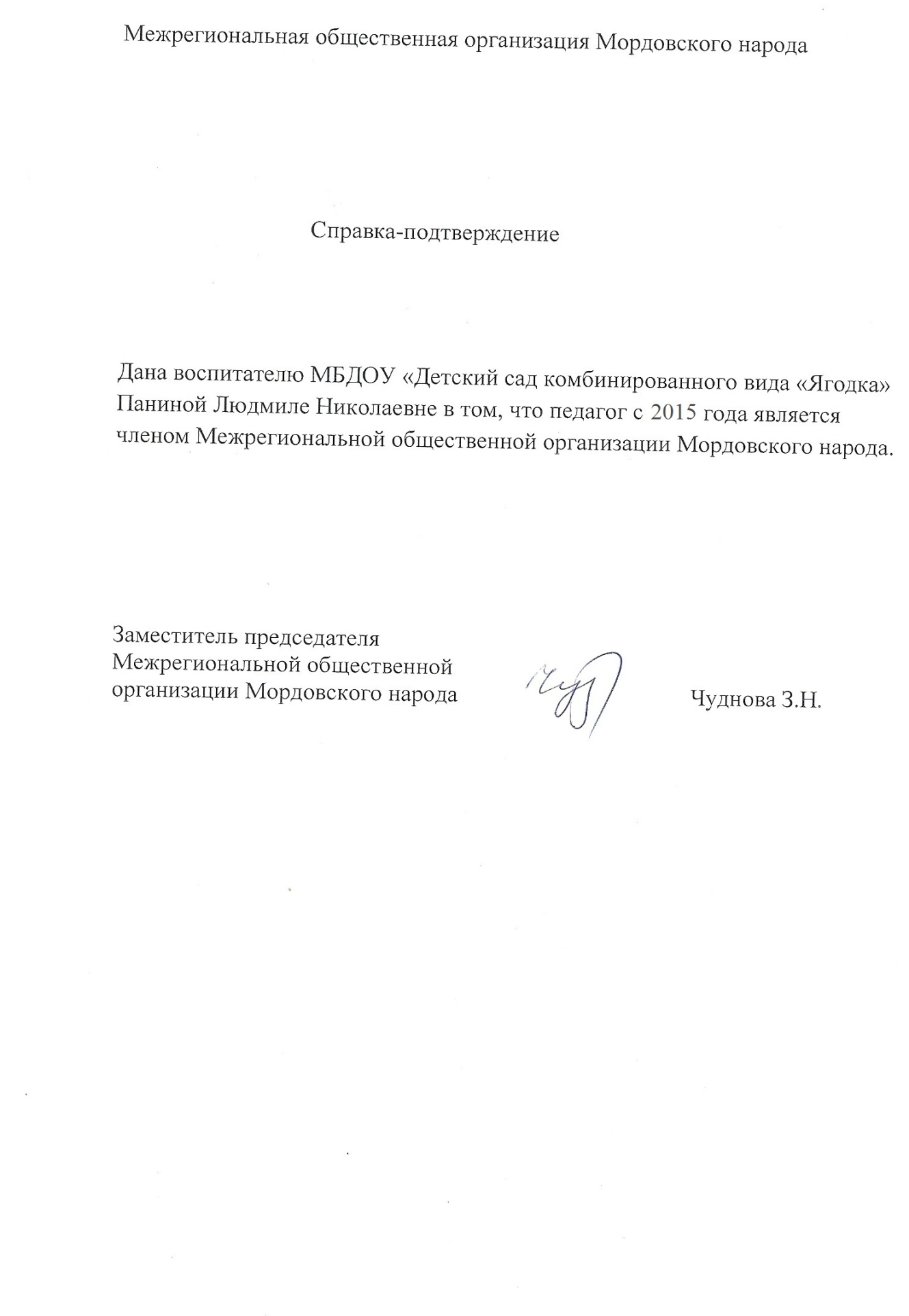 Позитивные результаты с воспитанниками
9.
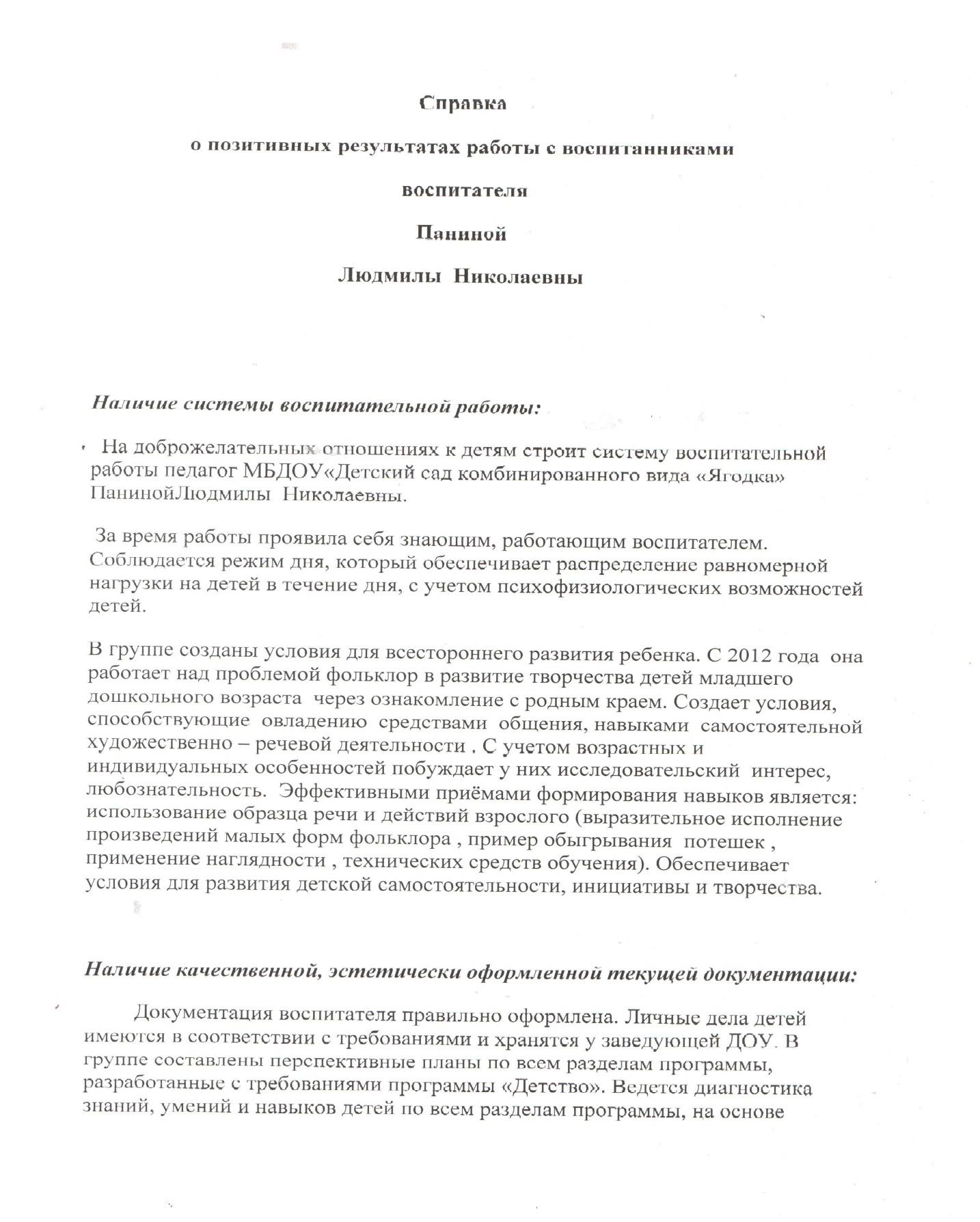 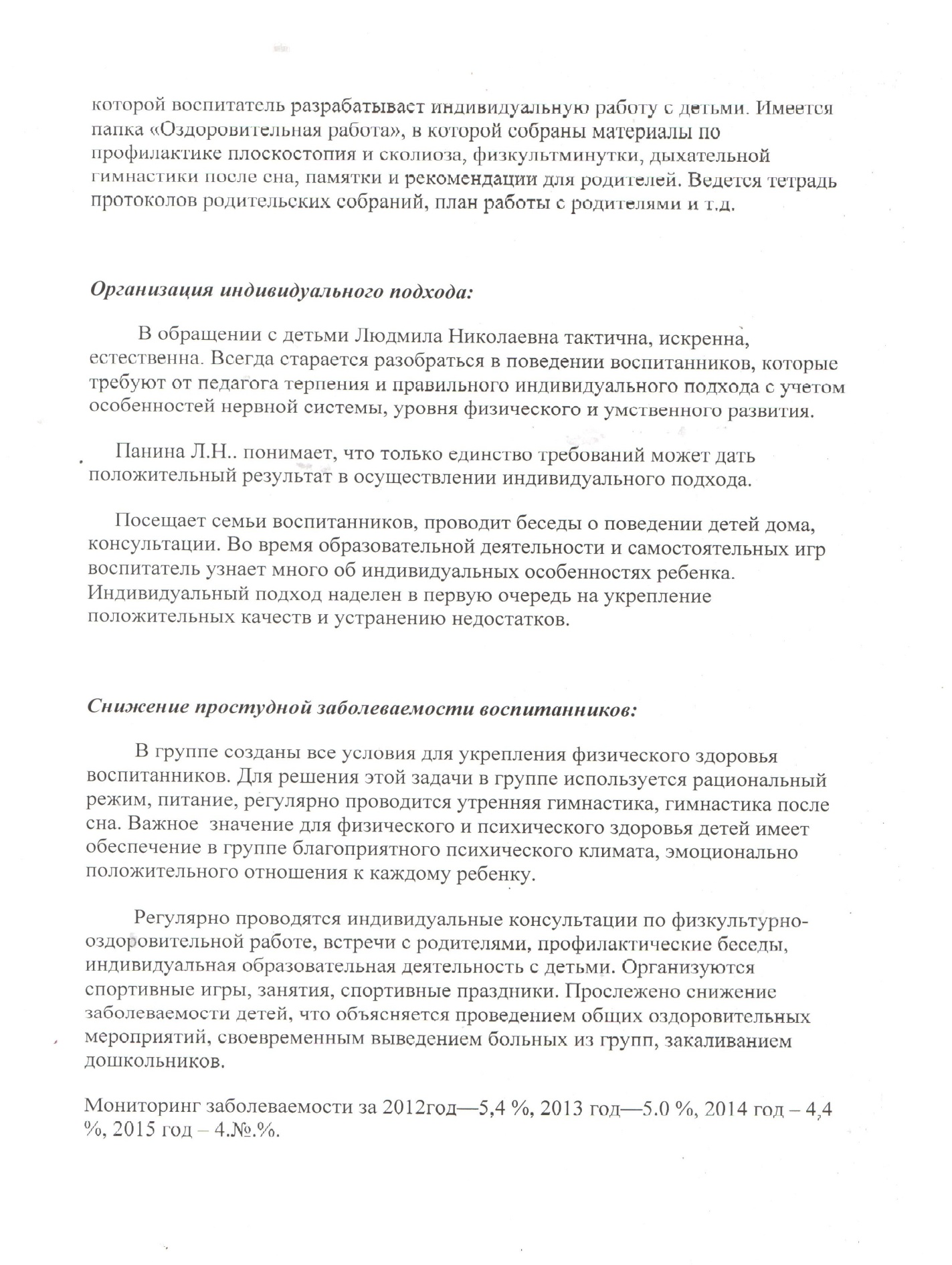 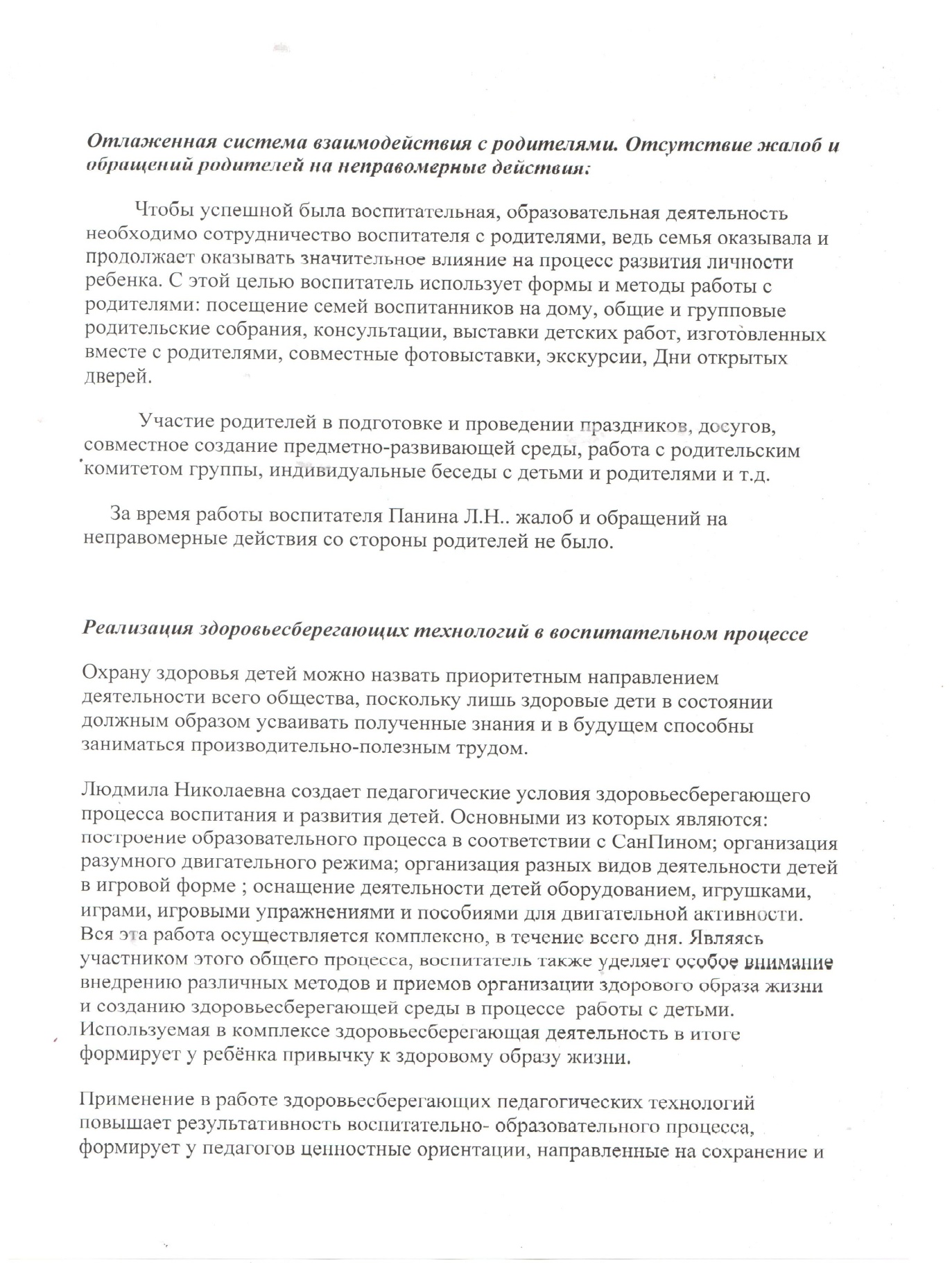 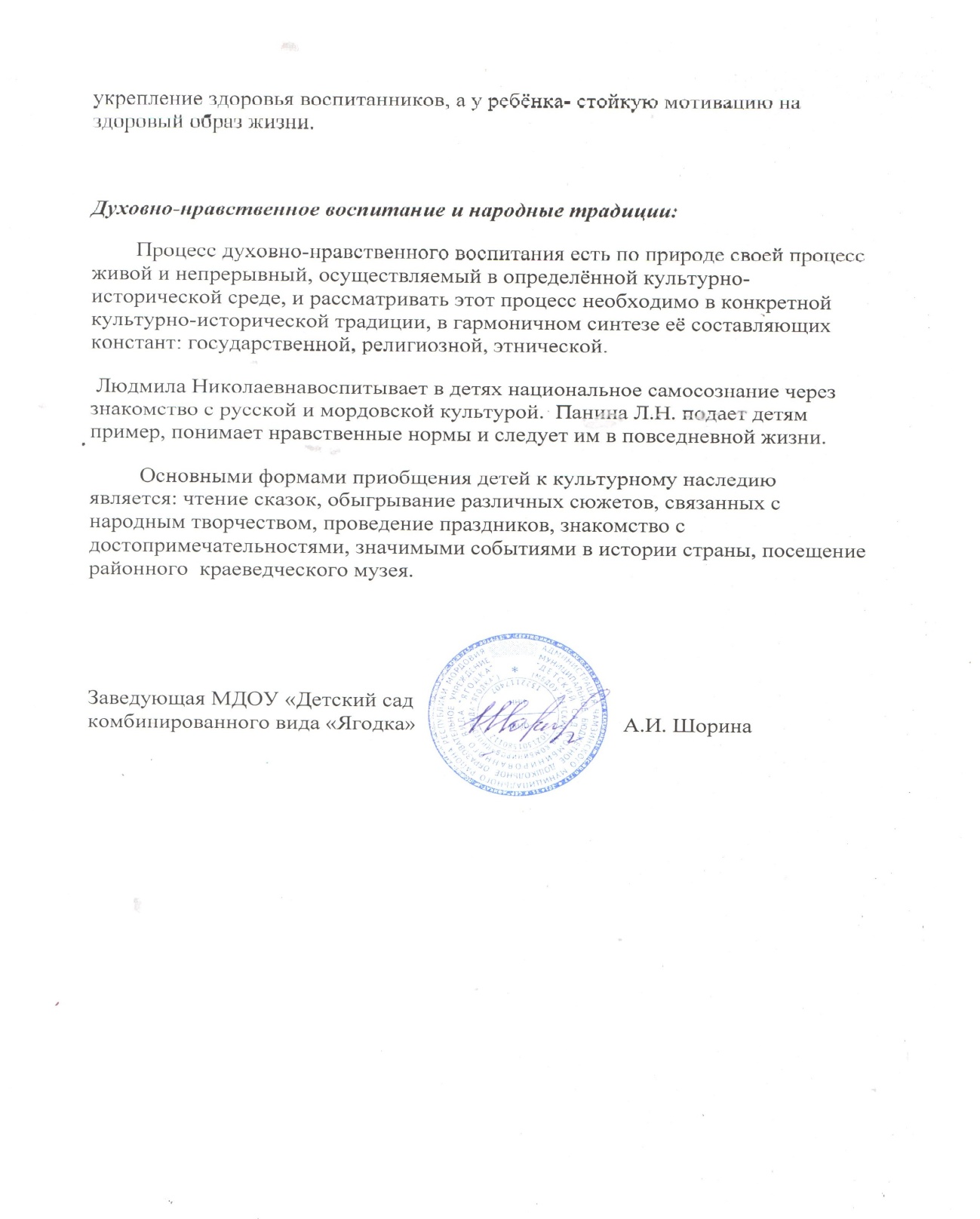 10
Участие педагога
профессиональных конкурсах
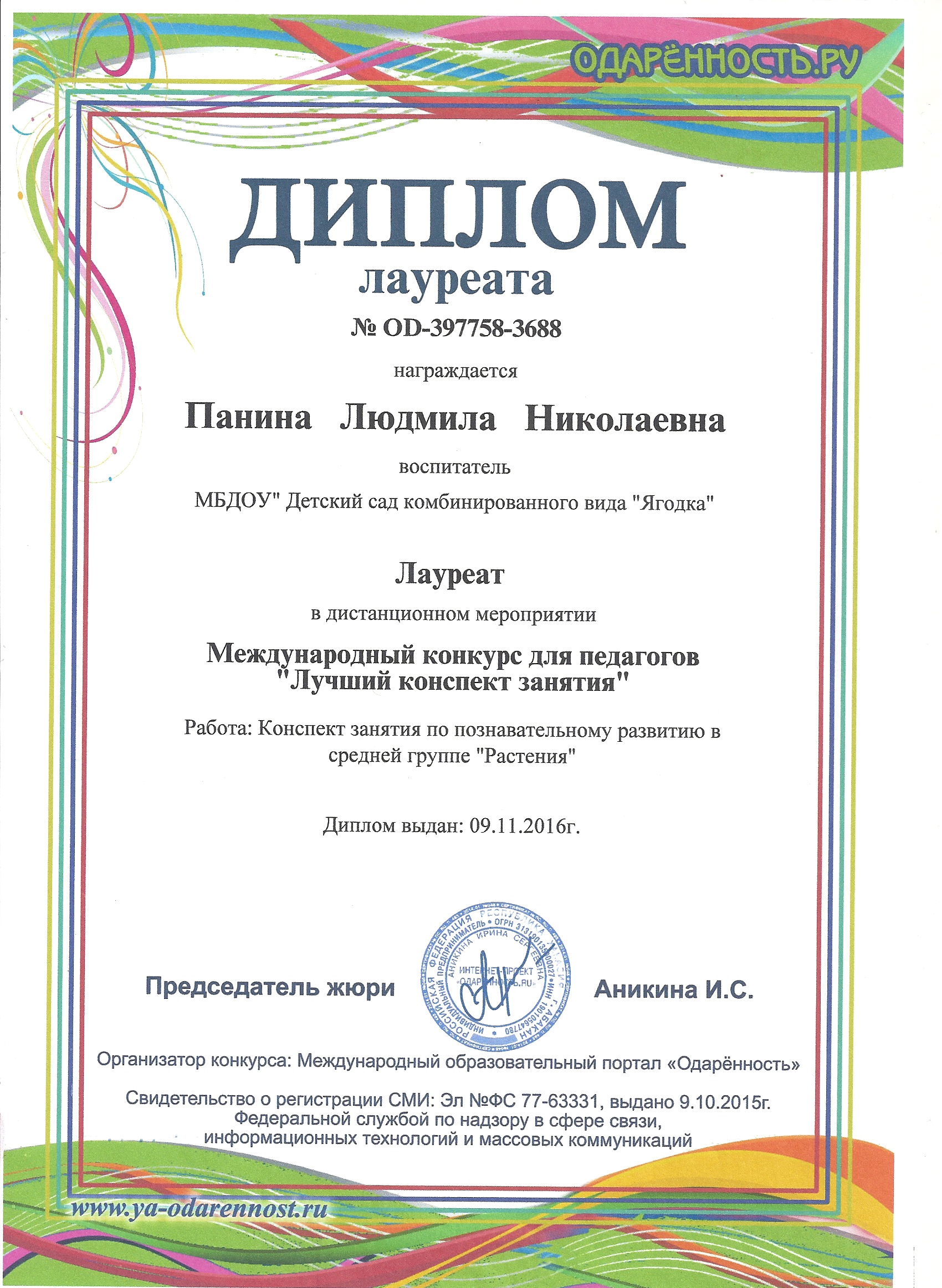 11НАГРАДЫПЕДАГОГА
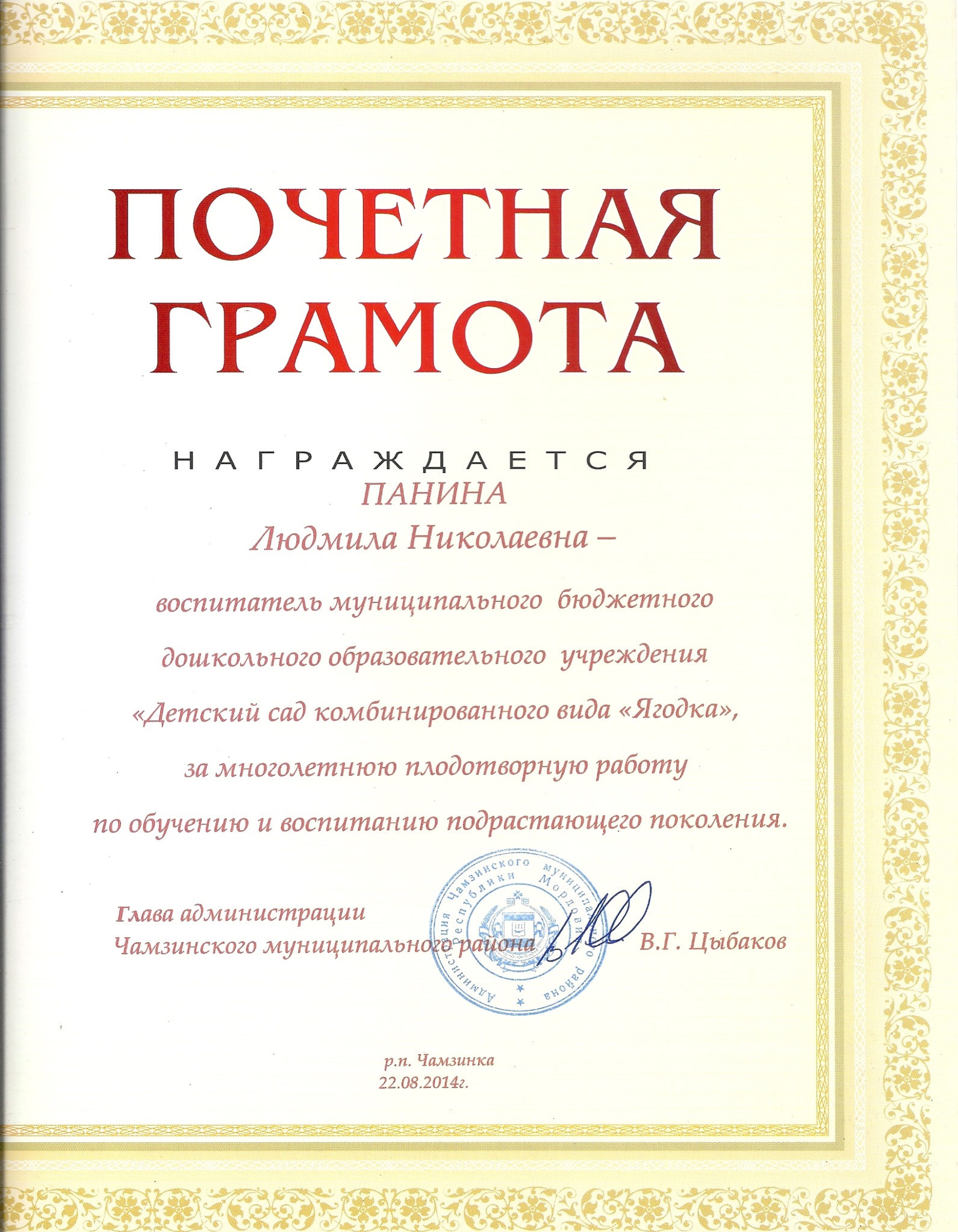 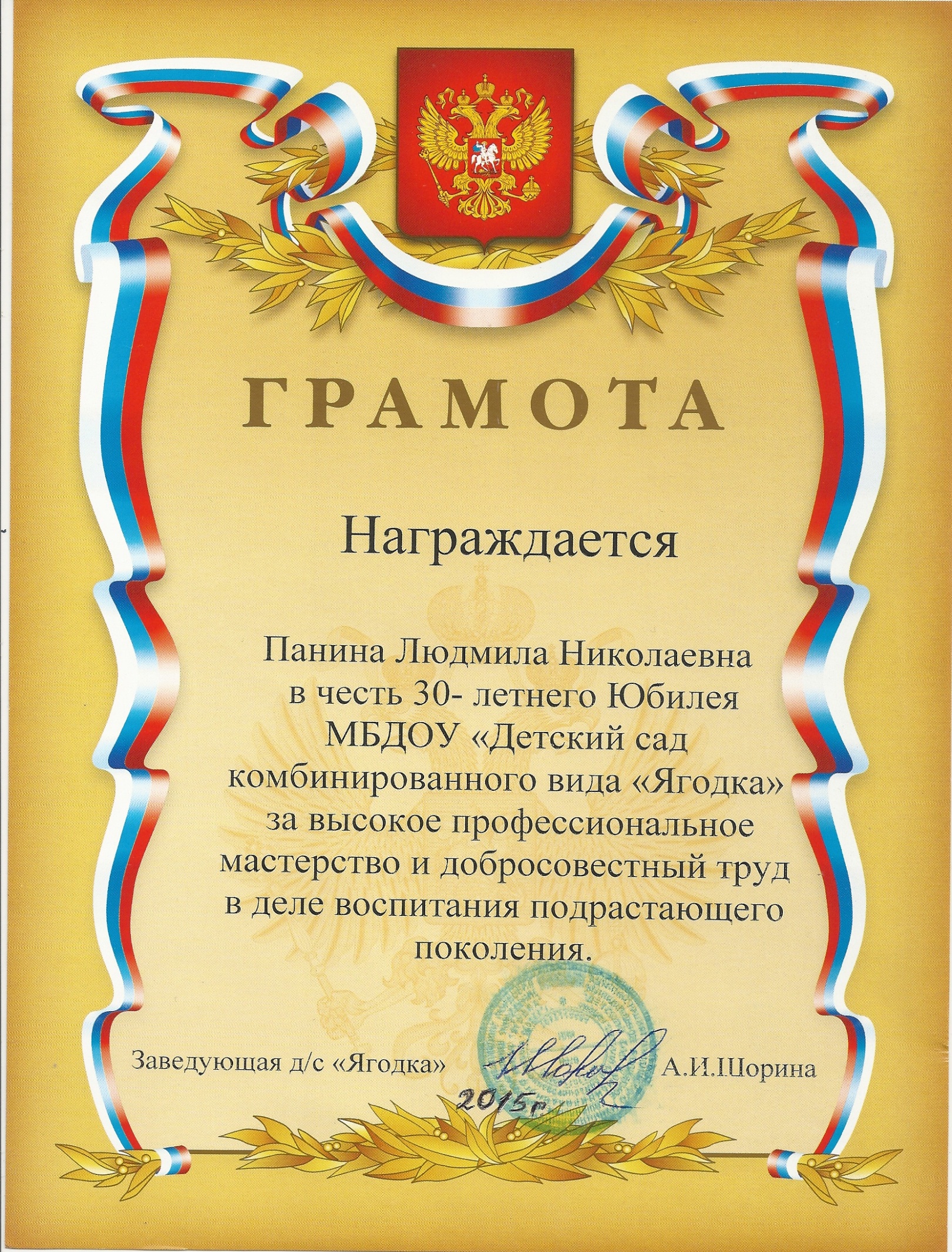 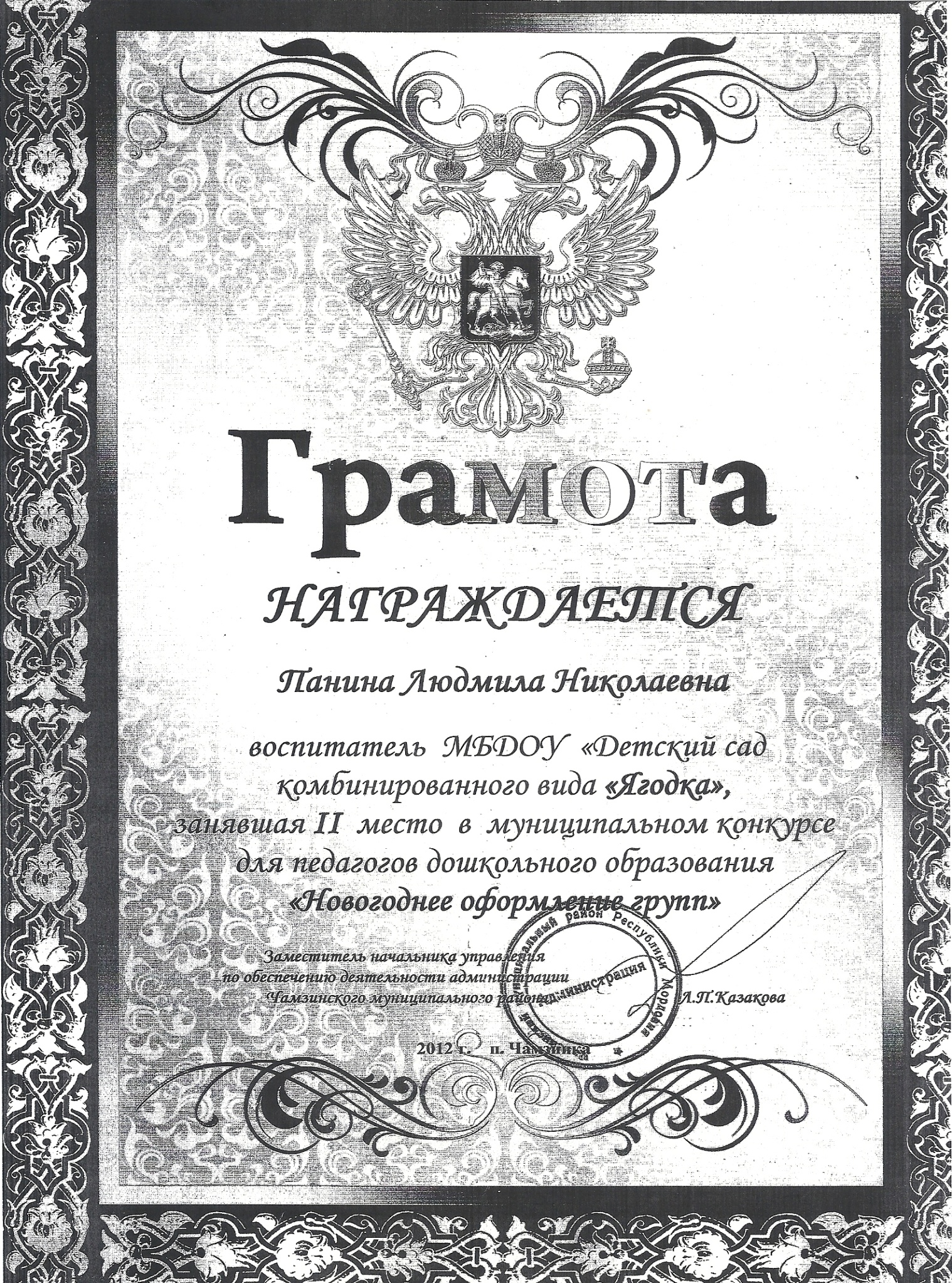 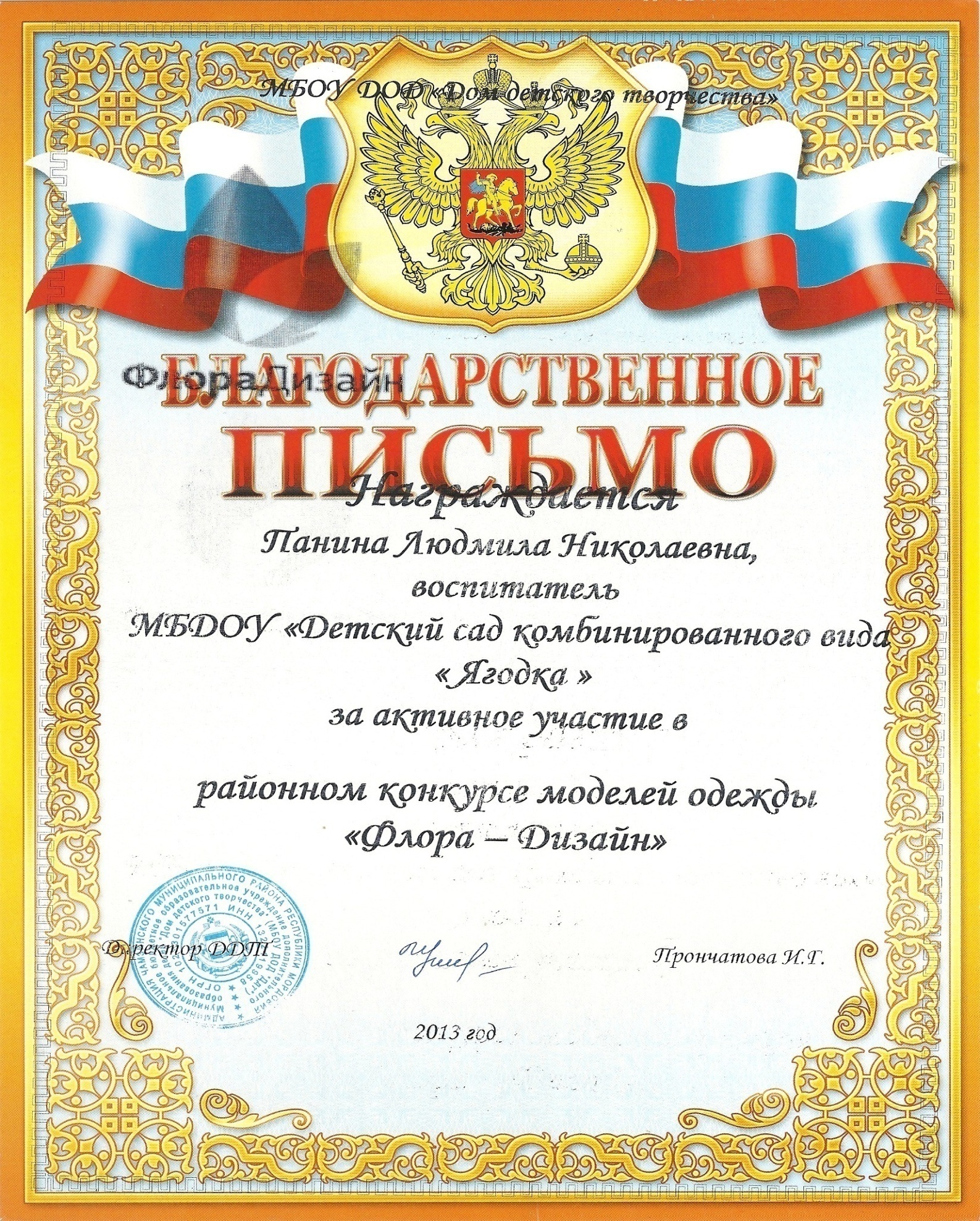 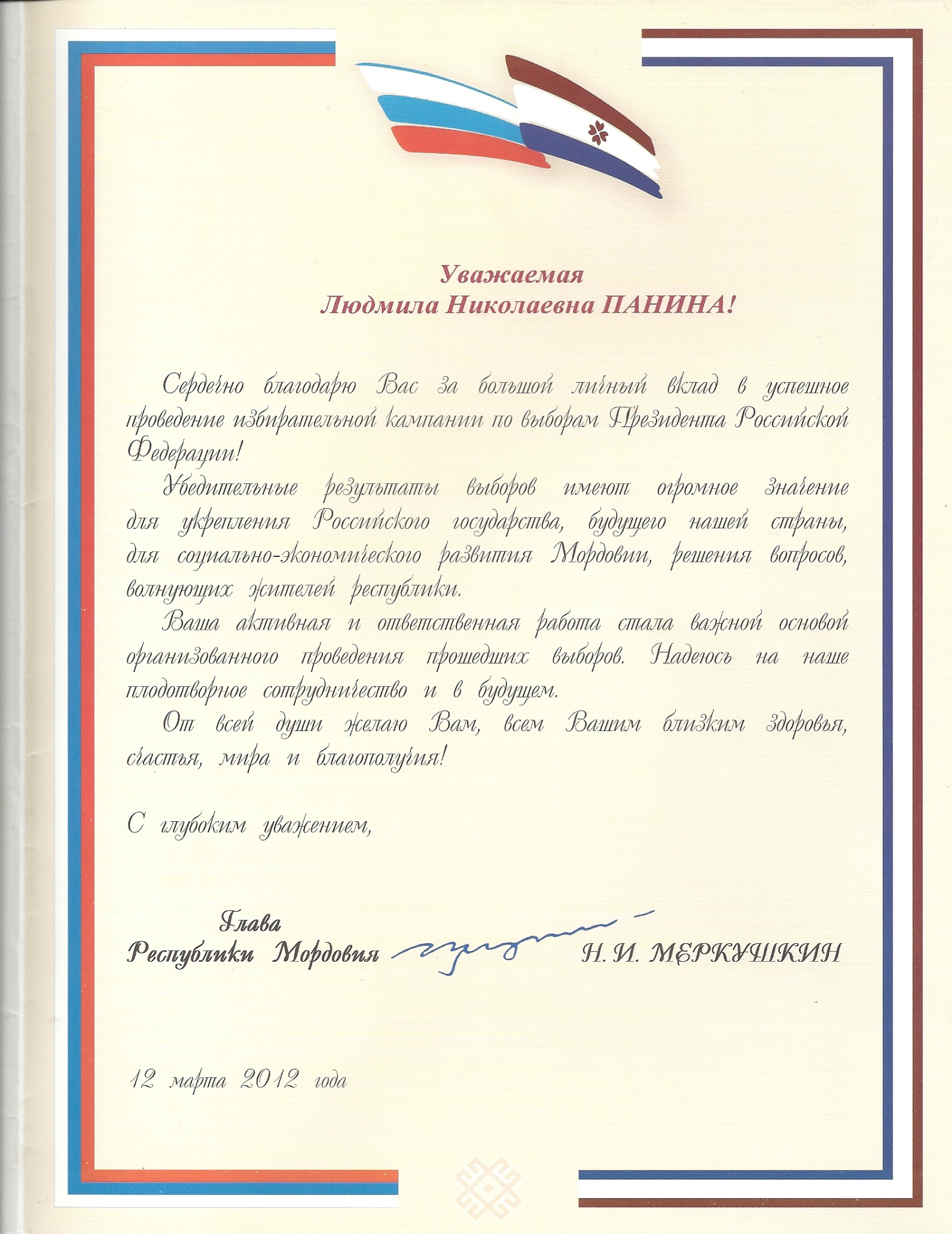 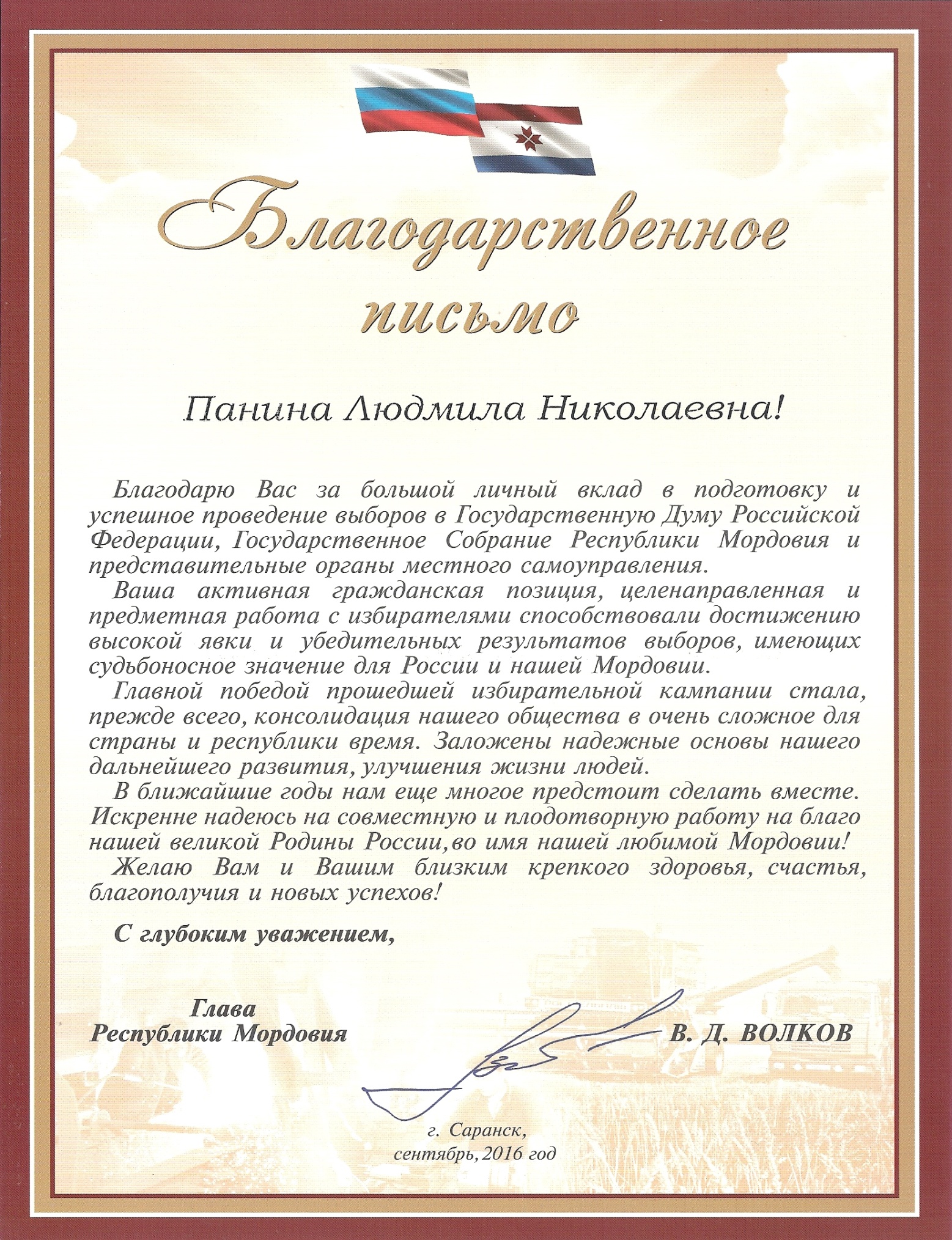 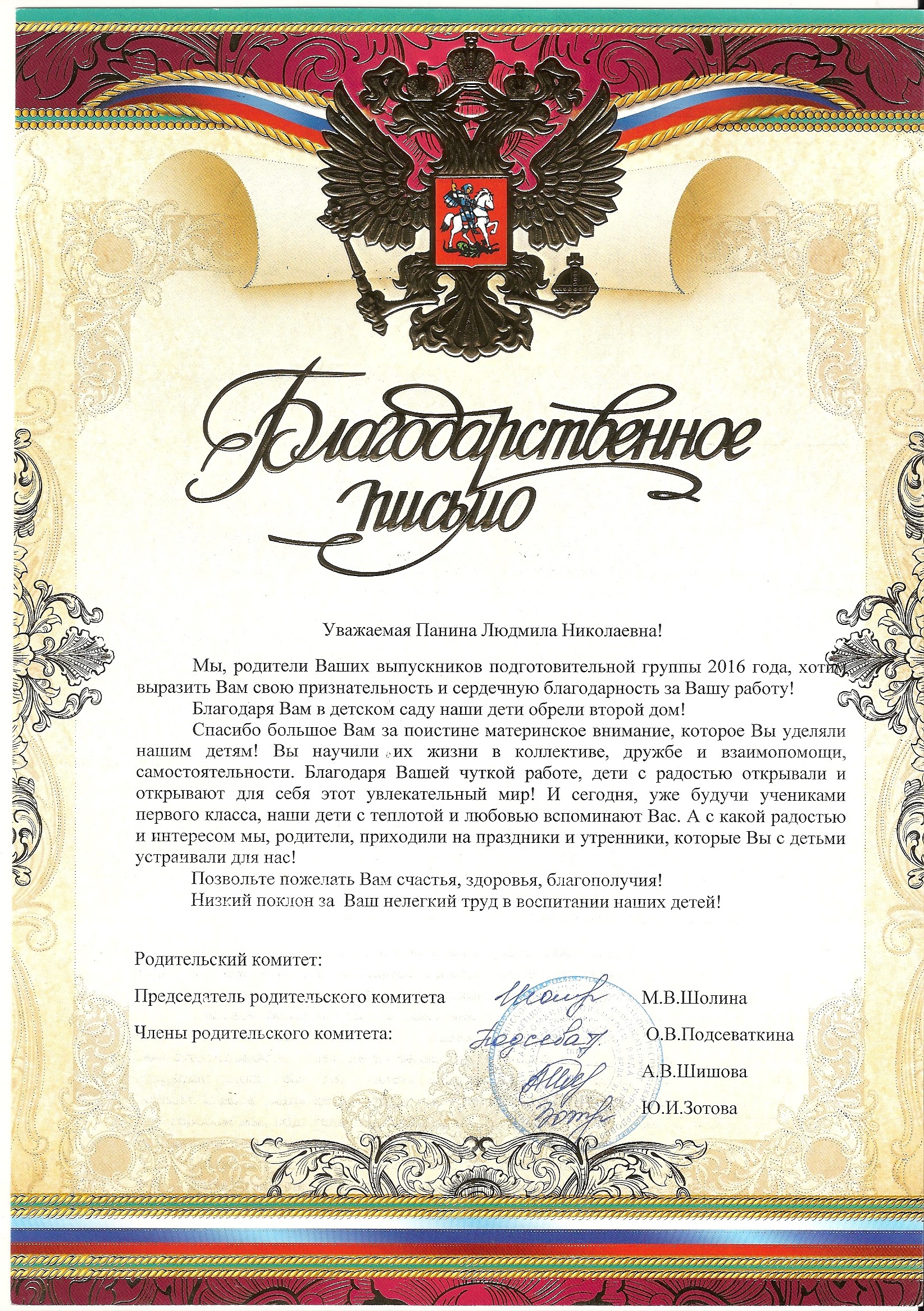 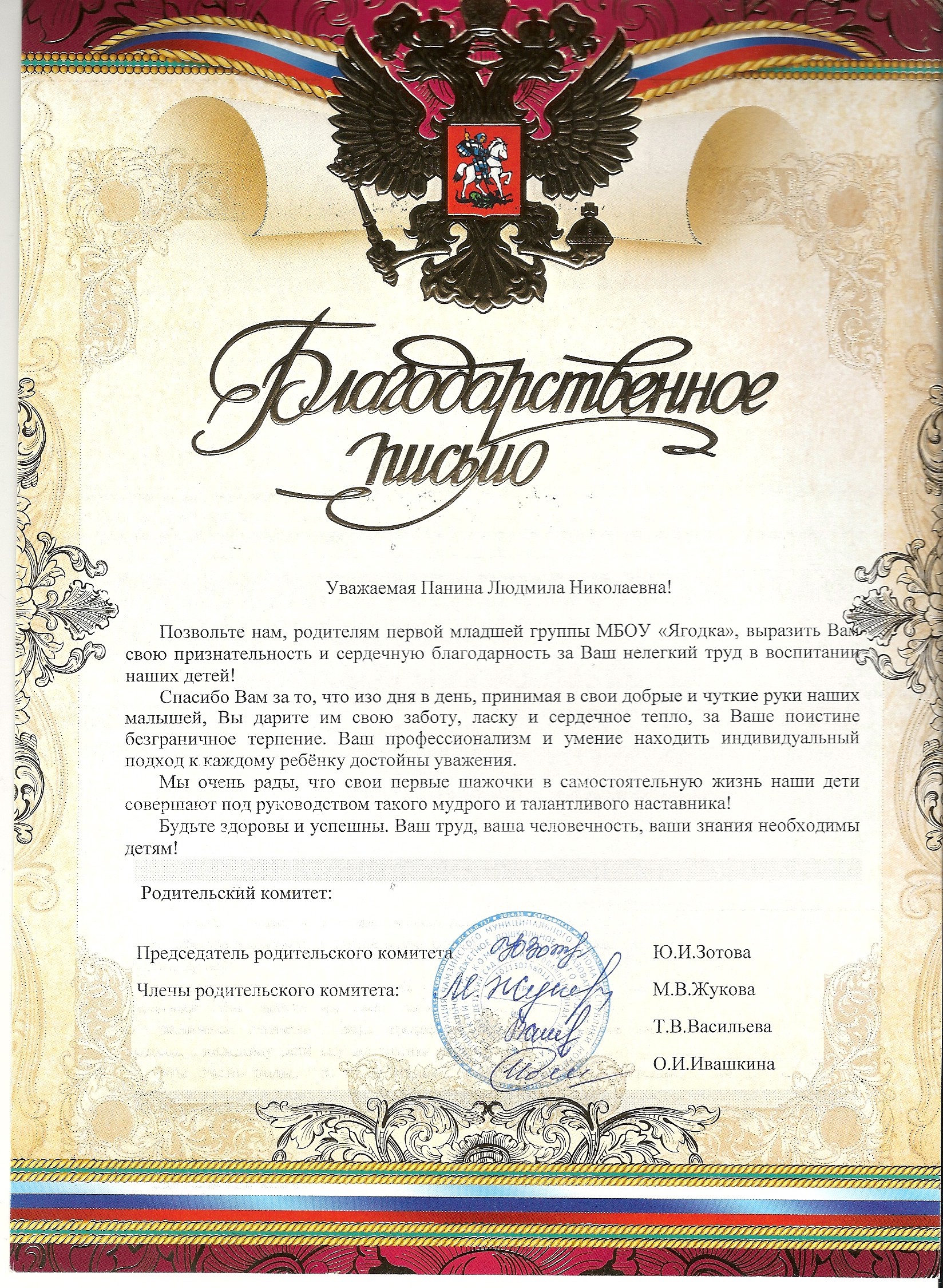 12.ПОВЫШЕНИЕКВАЛИФИКАЦИИ,ПРОФЕССИОНАЛЬНАЯ ПЕРЕПОДГОТОВКА
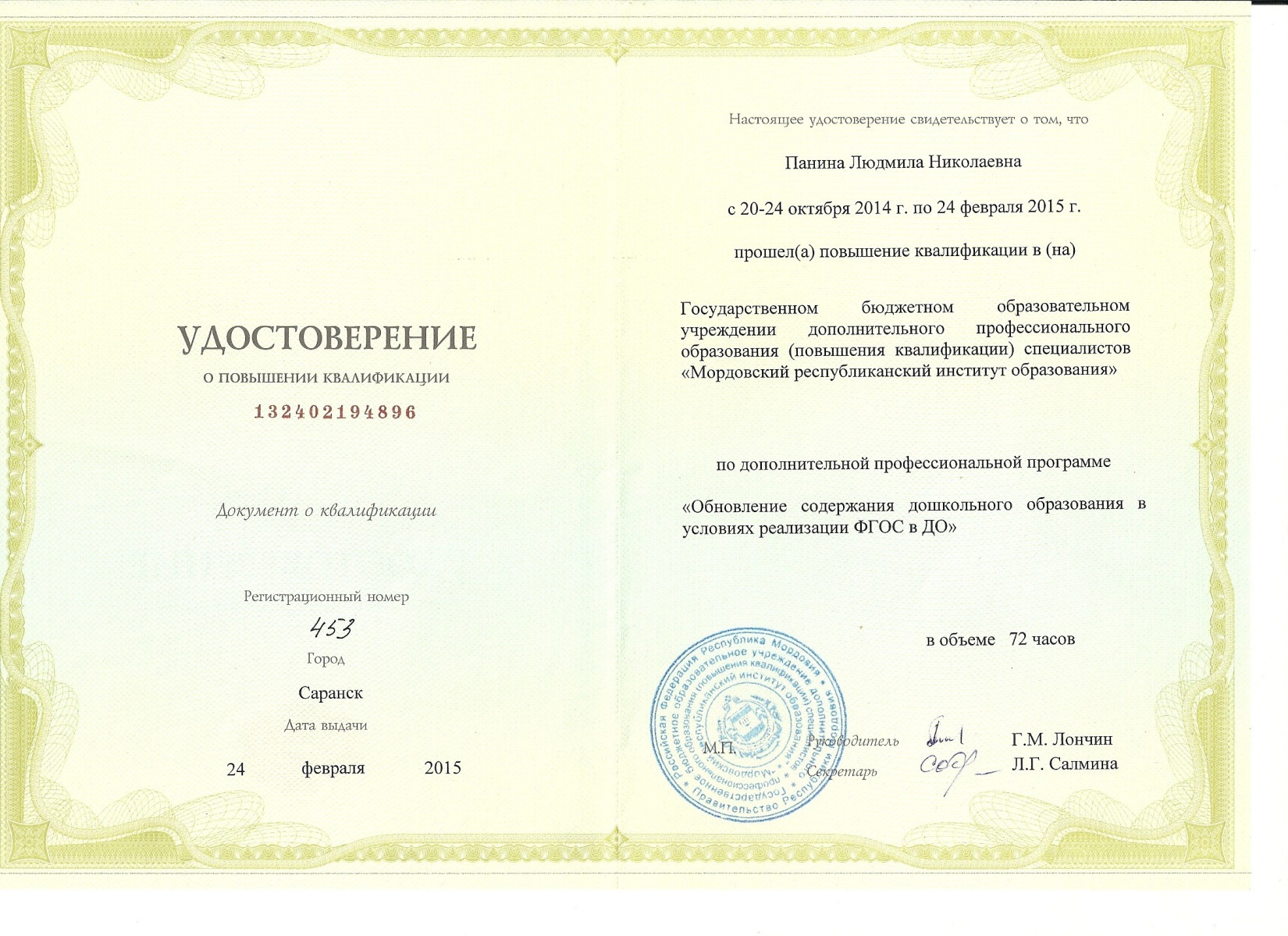